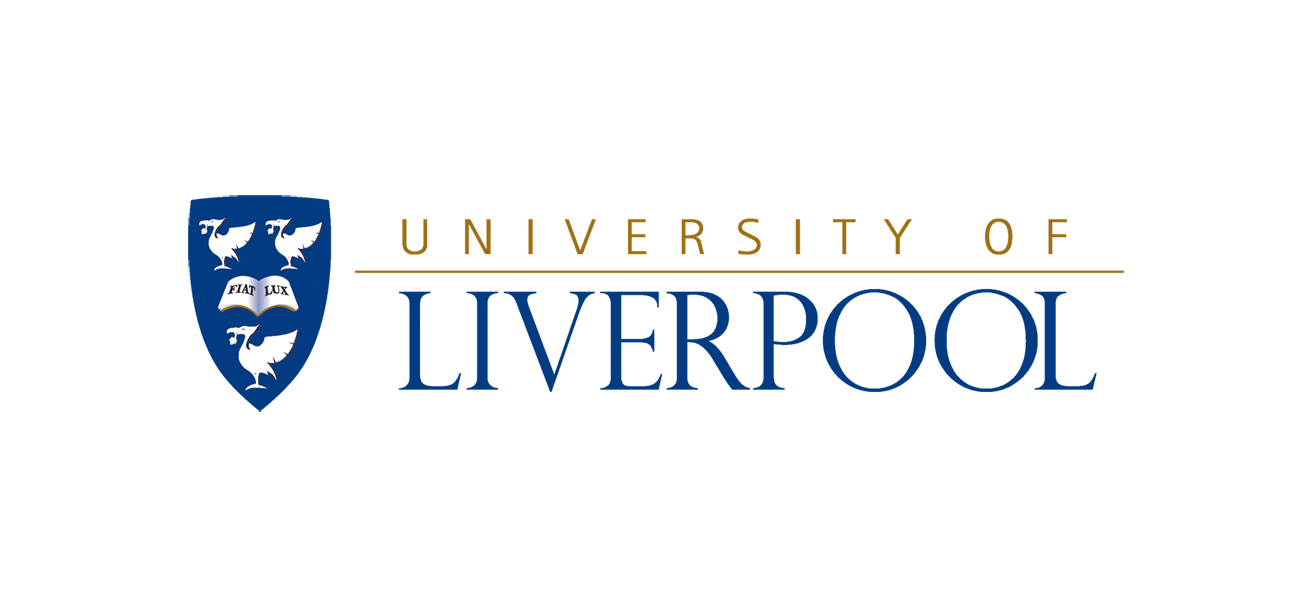 Particle Detection Techniques in HEPTwo Phase Noble Gas TPCs
Post-Graduate Lecture Series
Kostas Mavrokoridis 
k.mavrokoridis@liv.ac.uk
Room 207
01/02/2013
Two phase detectors
0
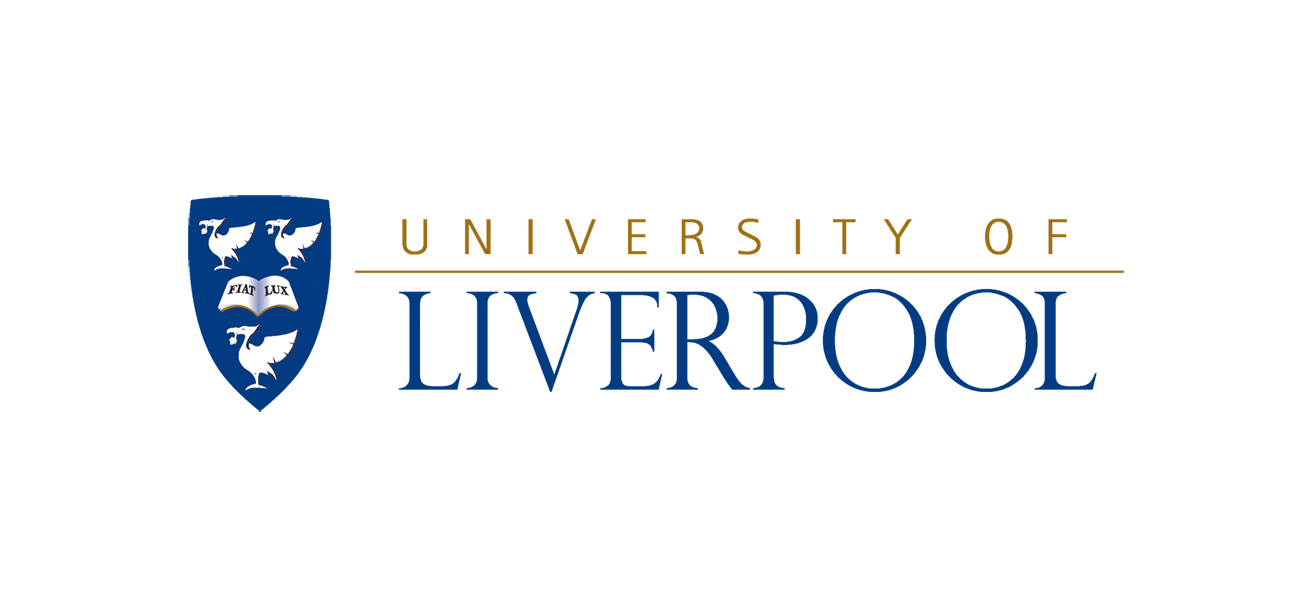 Outline
Two phase ionisation/scintillation detectors 
    –Operation principle

Putting together the Liverpool LAr TPC from scratch

Visit to the Liverpool LAr lab
    –Collection of argon scintillation and ionisation signals
01/02/2013
Two phase detectors
1
Main Applications of Two Phase Noble Gas Detectors
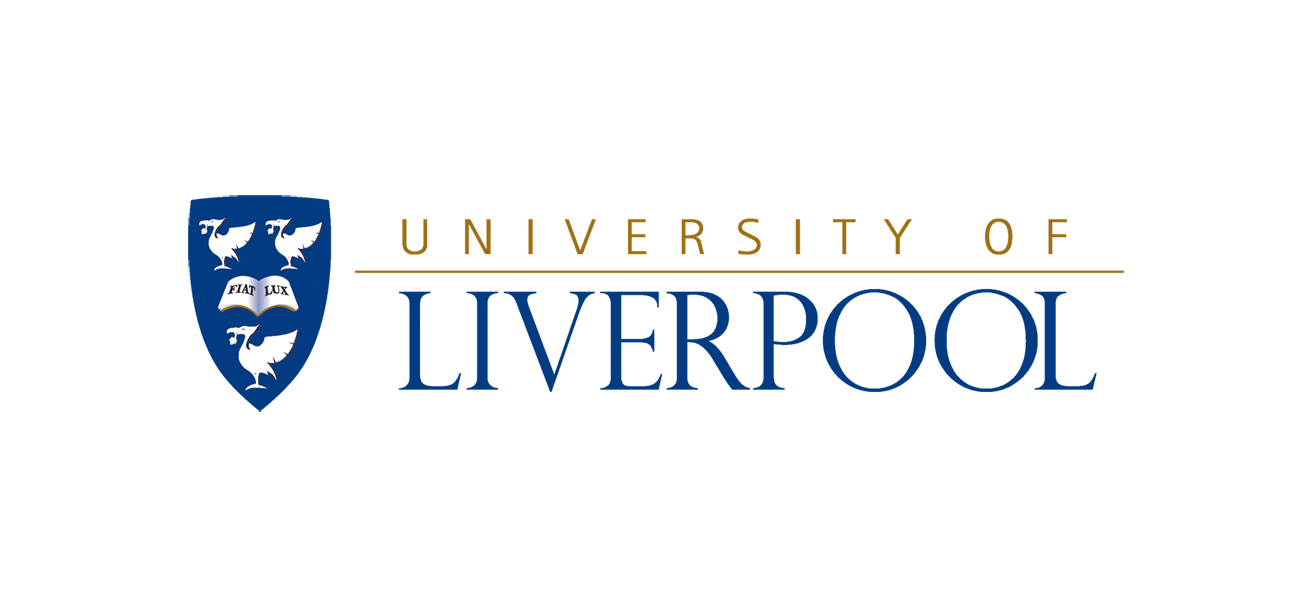 Direct Dark Matter Detection
Coherent Neutrino Scattering Search
Neutrino Physics
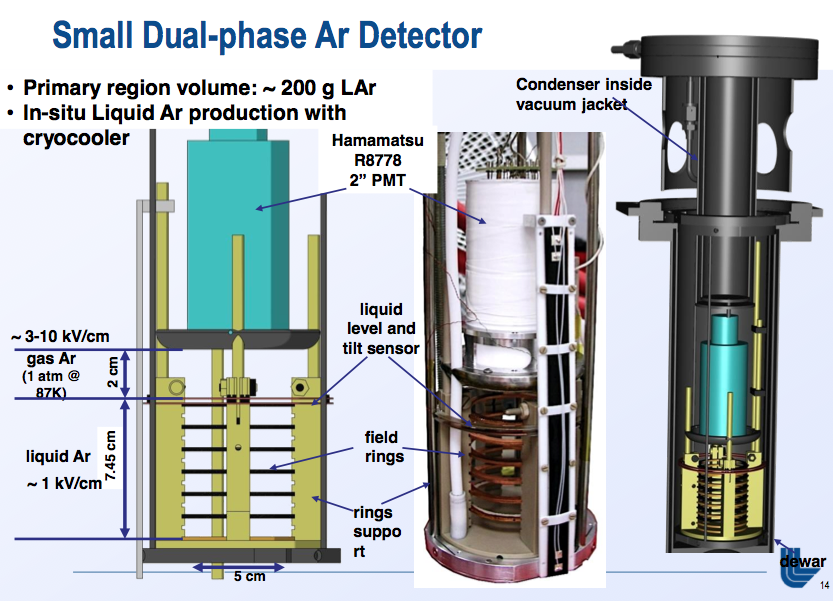 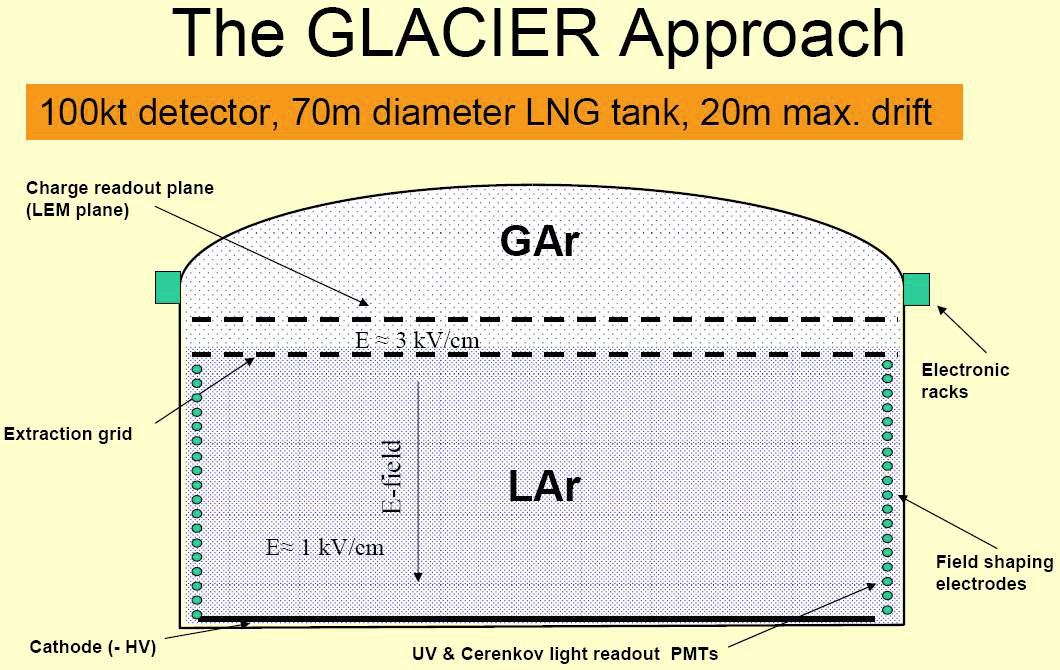 LAGUNA design study
The Livermore detector
The ArDM detector
01/02/2013
Two phase detectors
2
Noble Gas Scintillation Production Mechanism
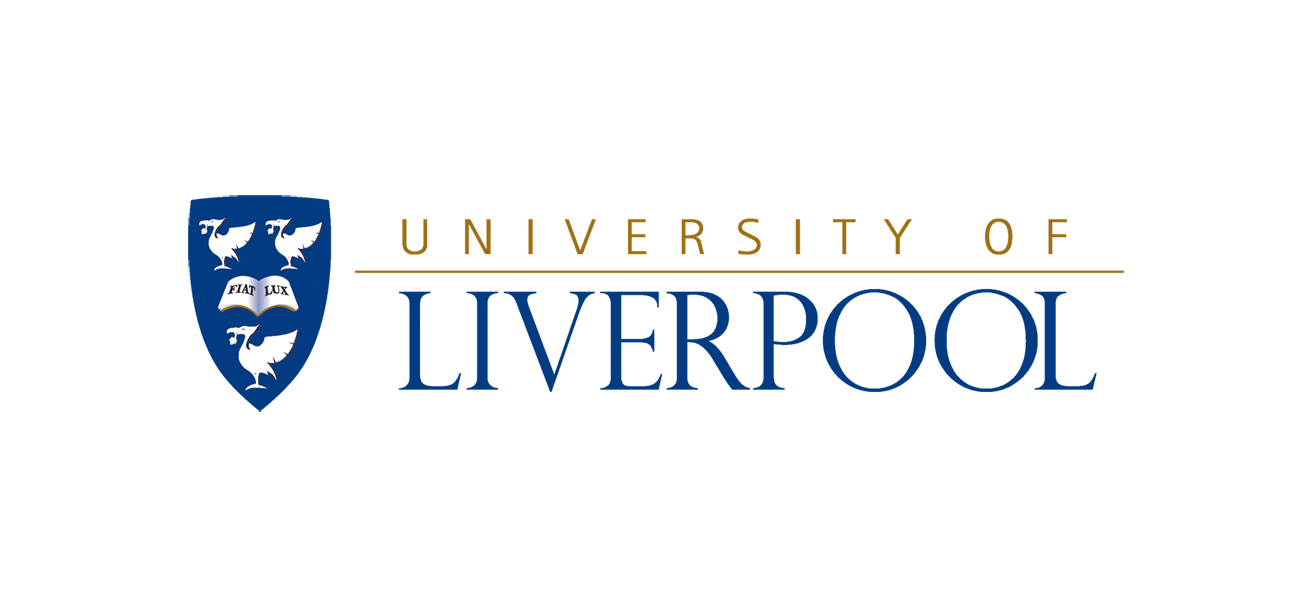 An interaction with a noble gas atom X (i.e. argon/xenon) causes excitation and ionization, producing electron-hole pairs (X+, e−) and excitons (X∗). Molecular ions form X+2 and attract free electrons (hot electrons can escape this attraction). In addition, the electrons can ionize and excite the medium, yielding extra electron-hole pairs and excitons. In due course the electrons thermalize and recombine with the neighbouring ions(X+2 ) forming more excitons. Self-trapping occurs producing excimers X∗2. De-excitation of these states gives rise to a luminescence emission of approximately 128 nm for argon and 175 nm for xenon.
01/02/2013
Two phase detectors
3
LAr Scintillation
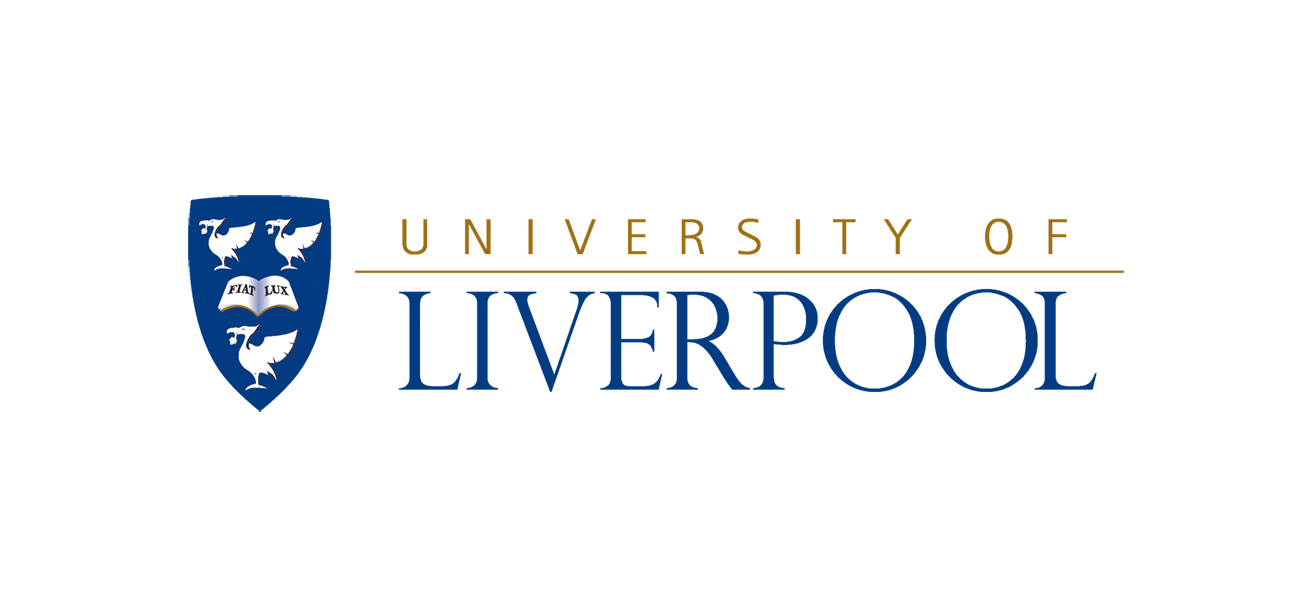 LAr detection technology has the best performance in identifying the topology of interactions and decays of particles, thanks to excellent imaging performance.
Interactions in liquid noble gases lead to the formation of excimers in either singlet or triplet states, which decay to the ground state with characteristic fast (6 ns) and slow (1.6 μs) lifetimes in liquid argon with the photon emission spectrum peaked at 128 nm.
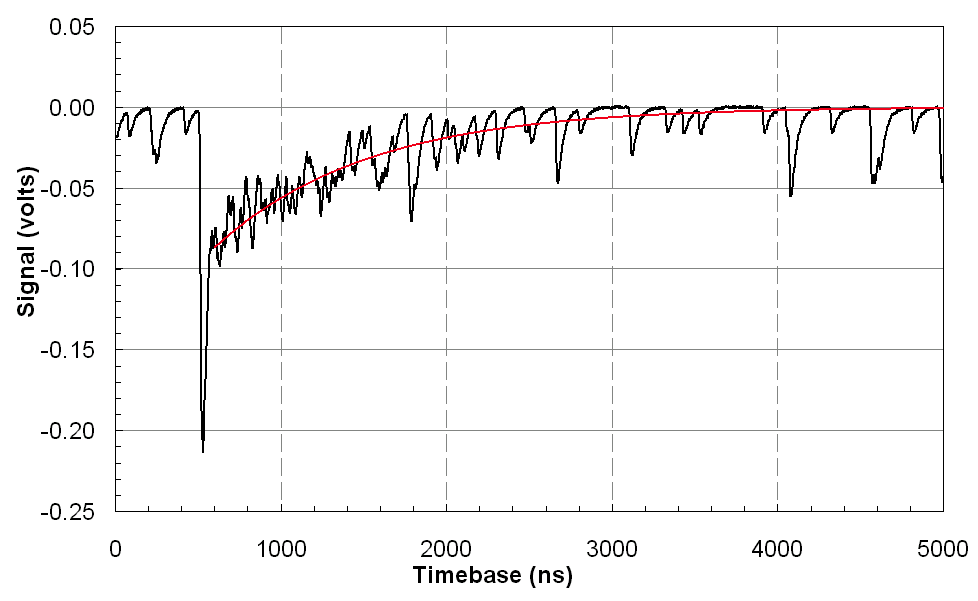 01/02/2013
Two phase detectors
4
Discrimination Principle Between Particles
The fraction of dimers in singlet or triplet state depends on the incident particle type.  A NR will produce more ionisation in comparison to an ER.

Yellow: Fast photon emission region due to singlet

Ratio: Fast (6 ns) light / Slow (1.6 μs) light
An event due to neutron interaction
An event due to electron interaction
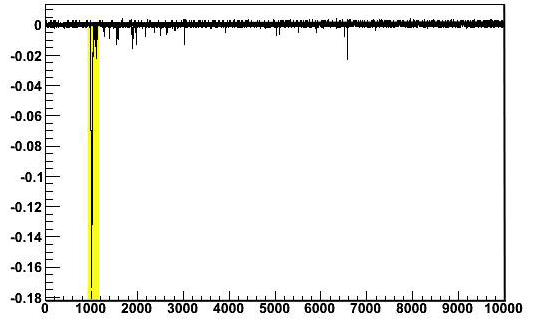 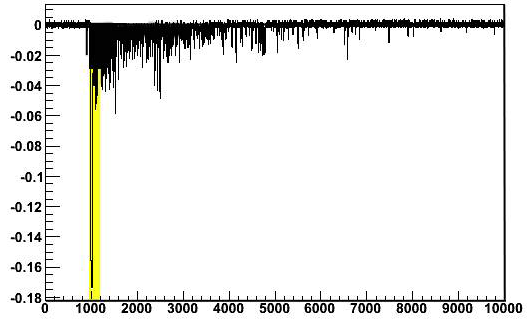 Ratio is 3
Ratio is 0.3
Discrimination between nuclear and electron recoils can be achieved by pulse shape discrimination.
01/02/2013
Two phase detectors
5
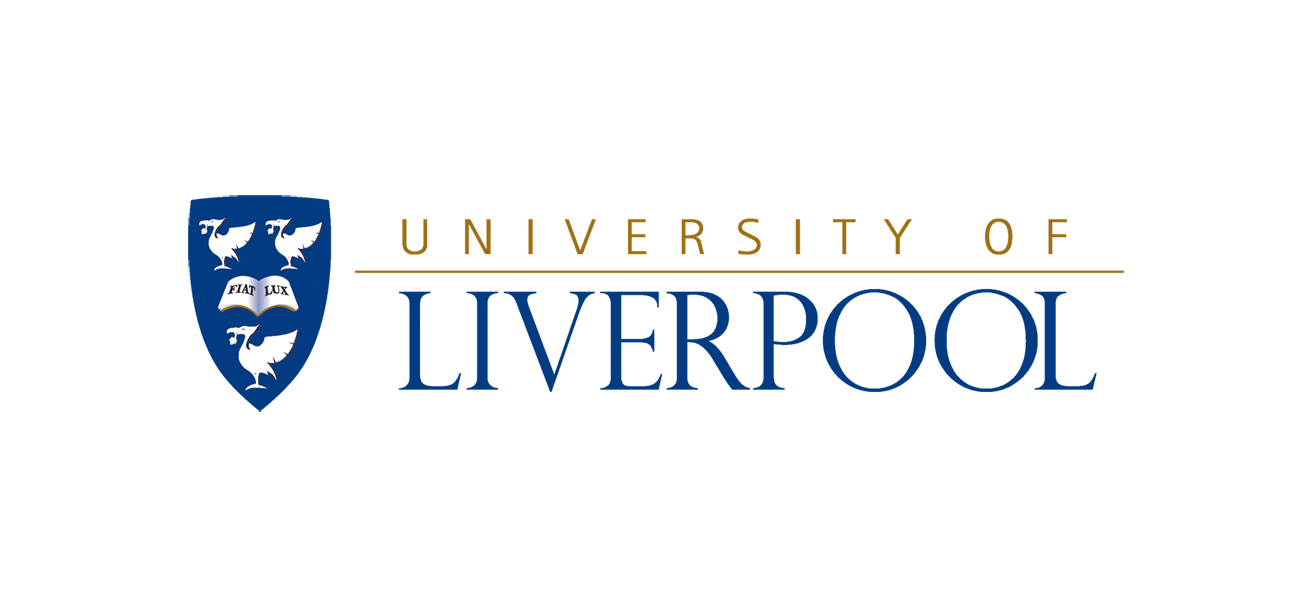 Pulse Shape Discrimination
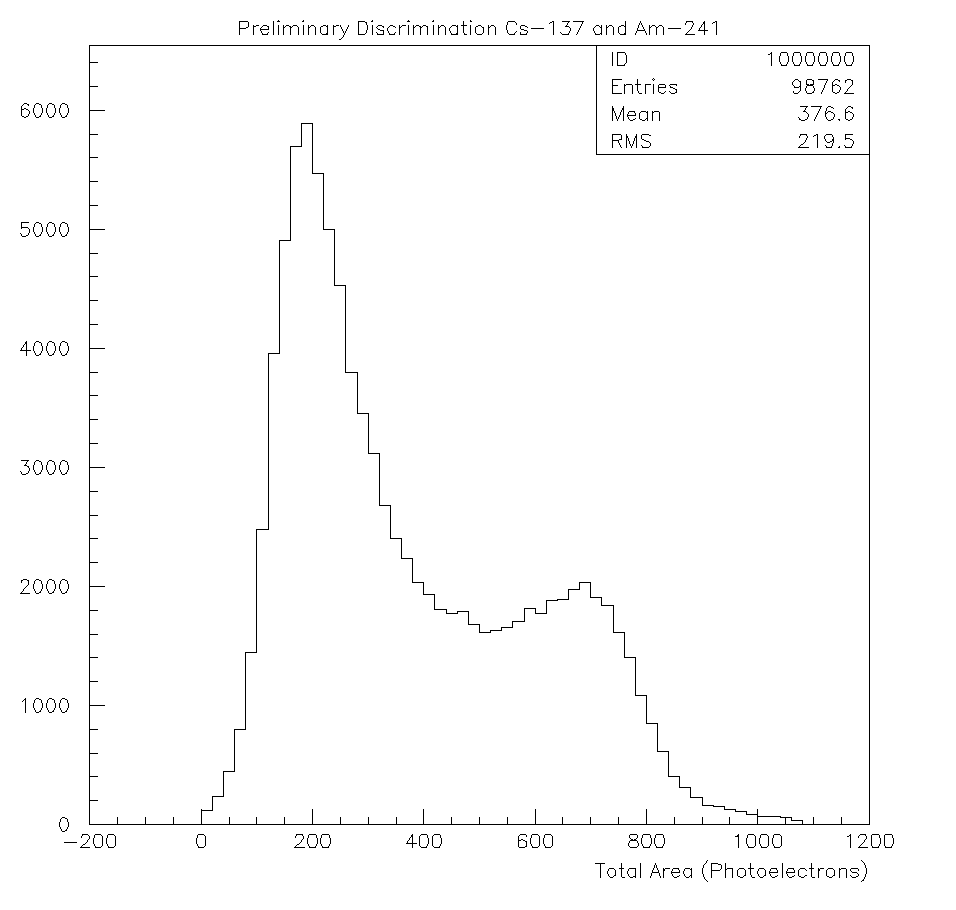 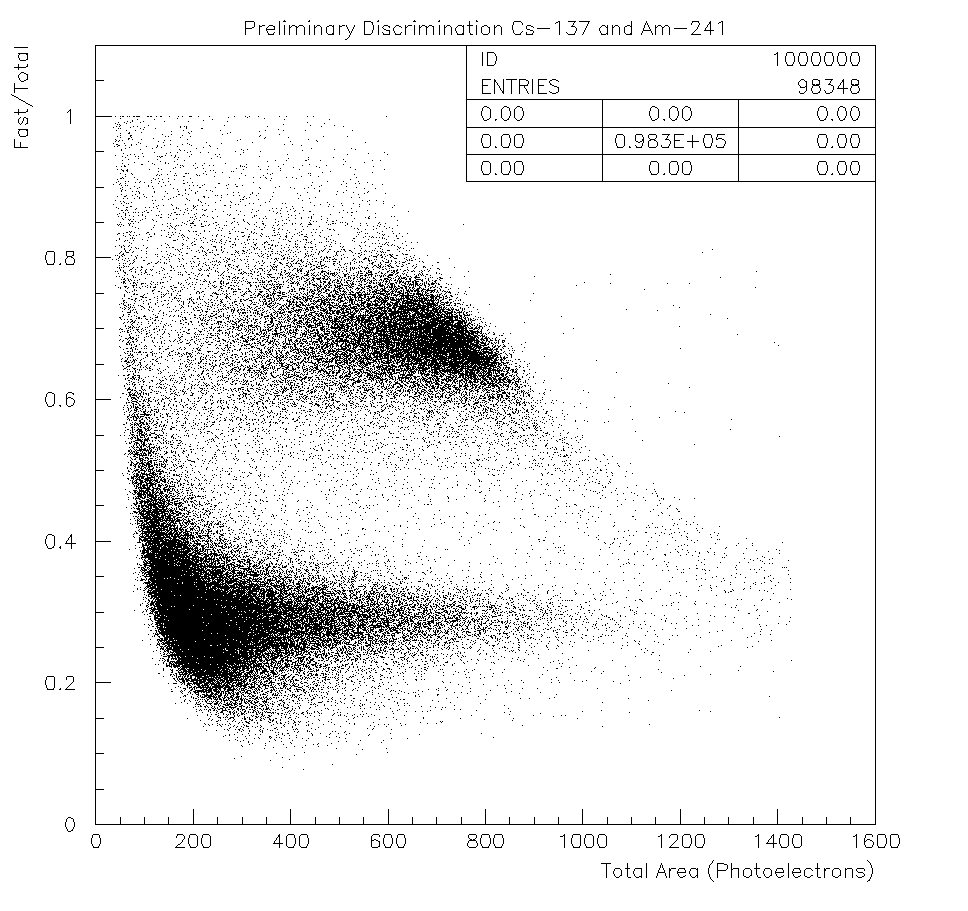 Gammas
Alphas
Alphas
Gammas
Alphas and gammas discrimination by measuring the Fast/Total scintillation light components.
01/02/2013
Two phase detectors
6
Detection Principle
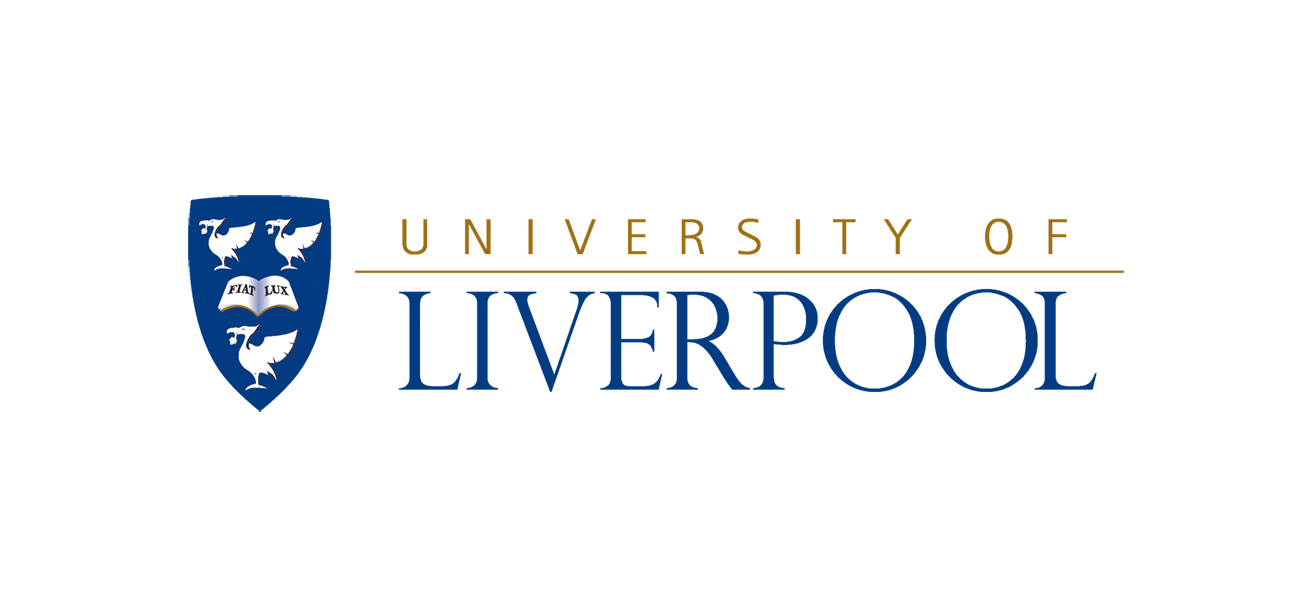 Electrons and gammas interact with
shell electrons creating light and
charge.

Neutrons do the same but the charge
quickly recombines.

In both cases any charge produced is
drifted upwards in the field to the
charge readout where it is detected.
Light is converted to 430 nm and
detected by photomultipliers.
Background rejection possibilities:
– Different light/charge ratios
– Different shape of the scintillation light (ratio fast/slow components)
A segmented charge readout allows the XY coordinate to be determined and
the time of flight following the scintillation pulse provides the Z coordinate.
01/02/2013
Two phase detectors
7
Challenges Towards a Large LAr TPC
Drift field
2MV power supply
LAr purity
<1 ppb
DAQ/trigger/electronics
2-phase charge readout and
light readout
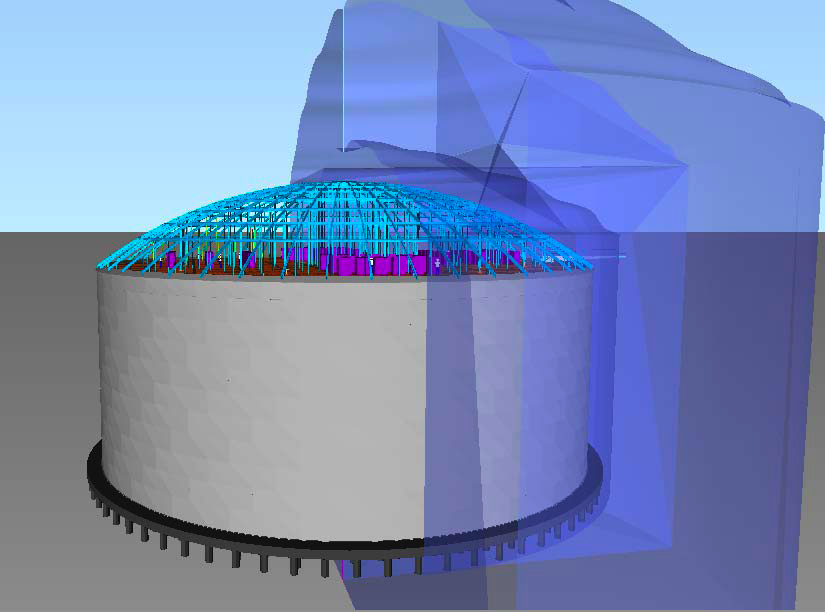 Engineering
Event reconstruction
Liverpool activity focuses on LAr purification, light and charge readout methods
01/02/2013
Two phase detectors
8
8
Heat Load Considerations for the Design
The formula that describes conduction is:
where Q is the energy (J), t is the time (seconds), K is the thermal conductivity (W/cm·K), A is the cross sectional area (cm2), L is the length (cm) and ∆T is the temperature difference (K).
The formula that describes convection for pressure values (P) between 10−3 torr and 10−5 torr is:
where R is the gas constant of 8.205×10−2 m3·atm/kmol·K, γ is Cp/Cv of air, Γ is the temperature of the vacuum space gas (assumed to be halfway between the target and room temperature in K), m is the molecular weight in g/mole, P is the pressure of the vacuum space gas in atmospheres, and T2 and T1 are the temperatures of the hotter and colder bodies respectively (K).
The formula that describes radiation is:
where σ=5.67×10−8 W/m2·K4, A is the area of the warmer body (m2), T2 and T1 are the temperatures of the hotter and colder bodies respectively (K), ε is the emissivity coefficient (0.05 for steel), and n is the number of layers of aluminised plastic placed between the hotter and colder objects.
01/02/2013
Two phase detectors
9
The Liverpool LAr Vessel- Conceptual Design
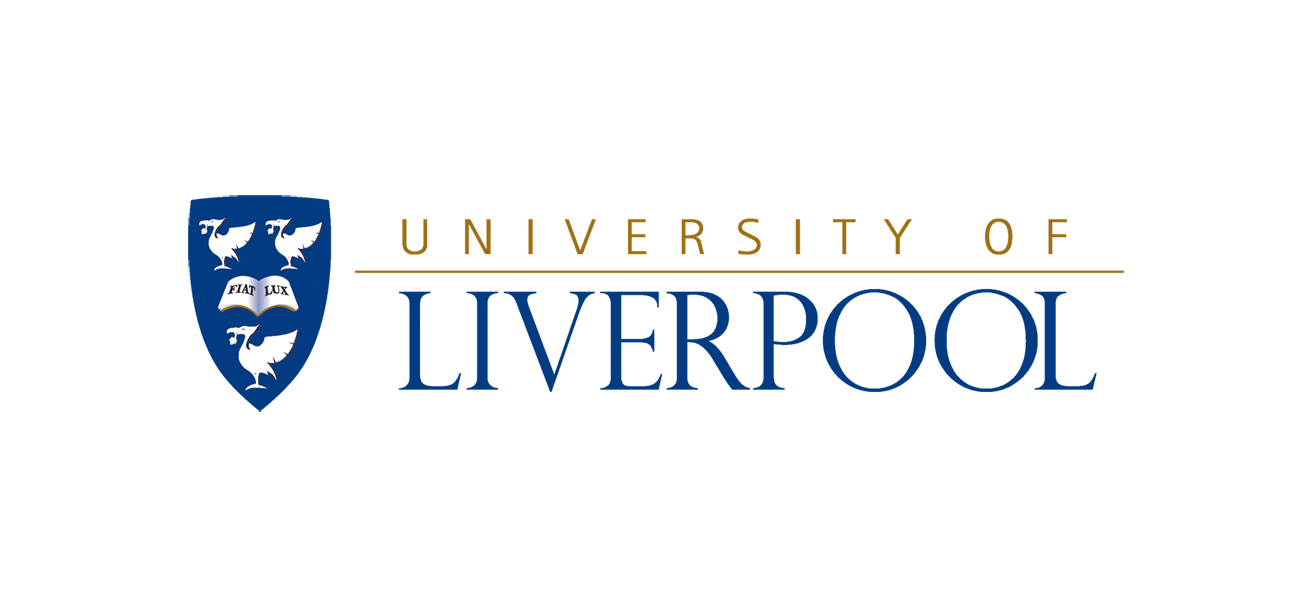 250 L LAr bath
40 L LAr target
Heat load loses ~115 W

Boiling rate ~12 l/min

Loosing about 20 L in 24h-assumming 10cm thick polyethylene lid
01/02/2013
Two phase detectors
10
Major Commercial Suppliers
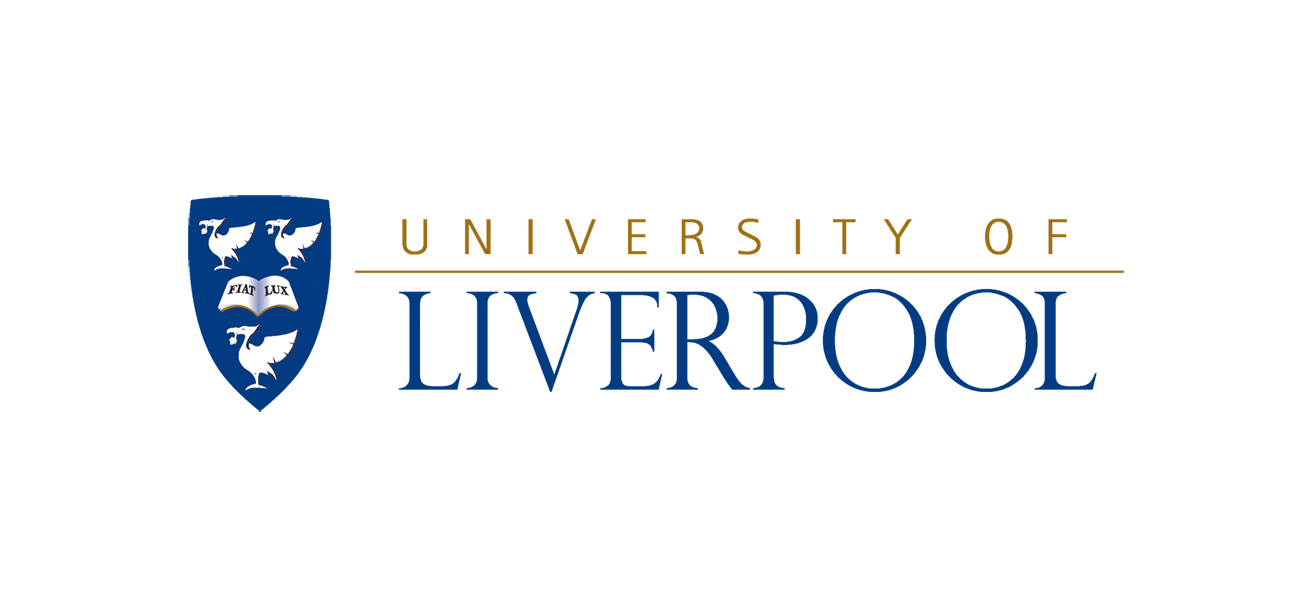 Kurt Lesker 
MDC
Lew vac
Hamamatsu
ETL enterprises
CAEN
Agilent
LEMO
Vacuum components
Photomultiplier tubes, SiPM, CCD chips
NIM electronics, Waveform digitisers, Connectors
01/02/2013
Two phase detectors
11
Major Vacuum Components
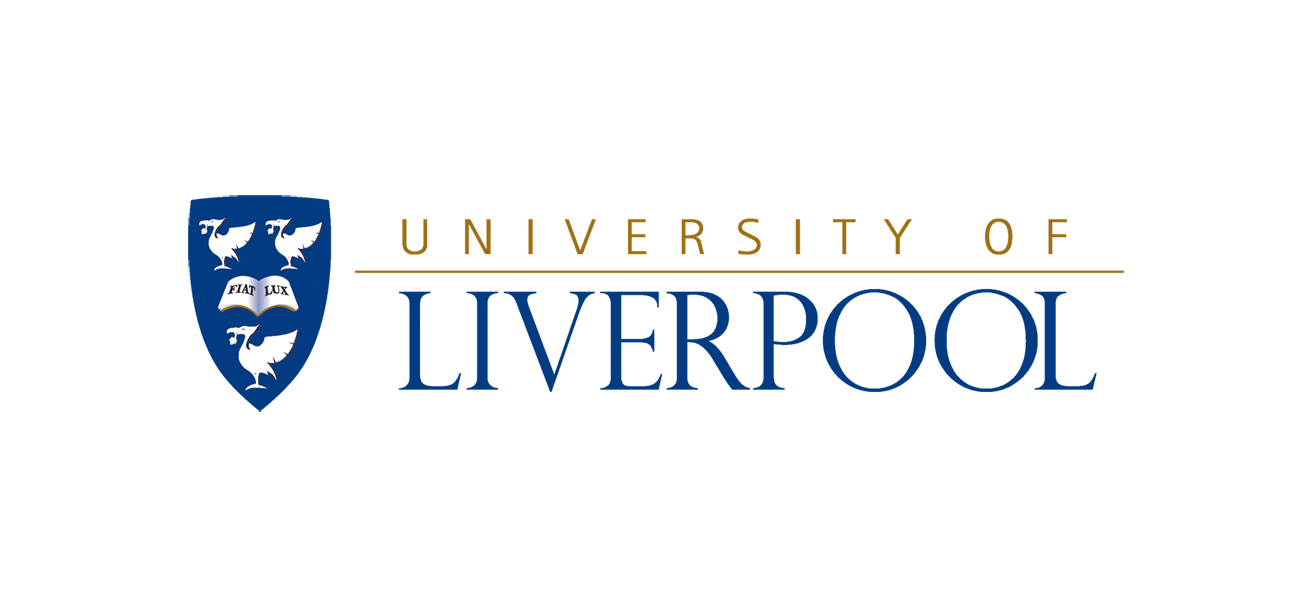 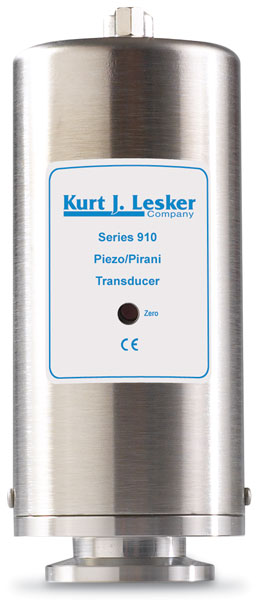 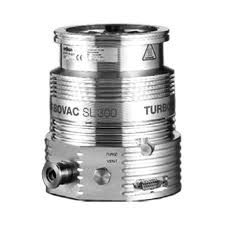 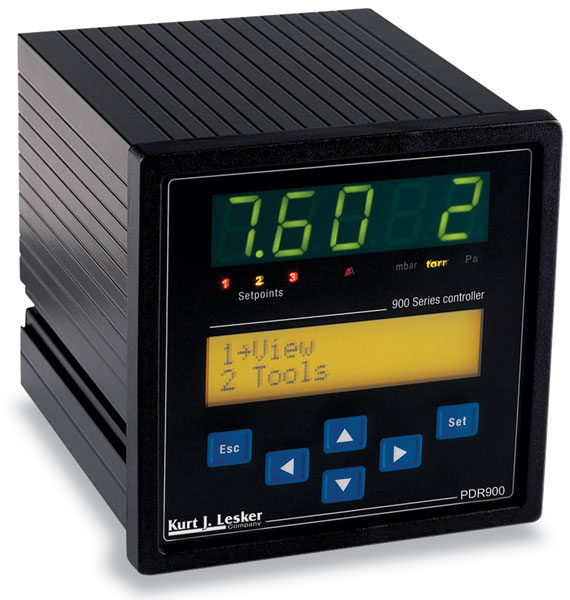 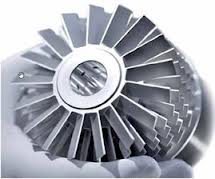 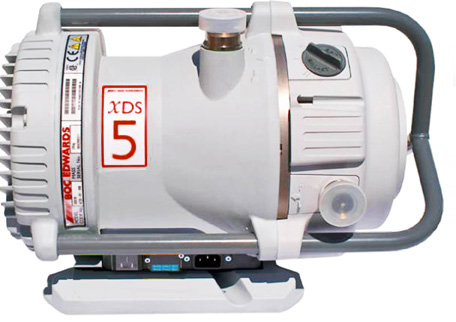 Scroll pump
Pirani/Piezo pressure gauge
Turbo molecular pump
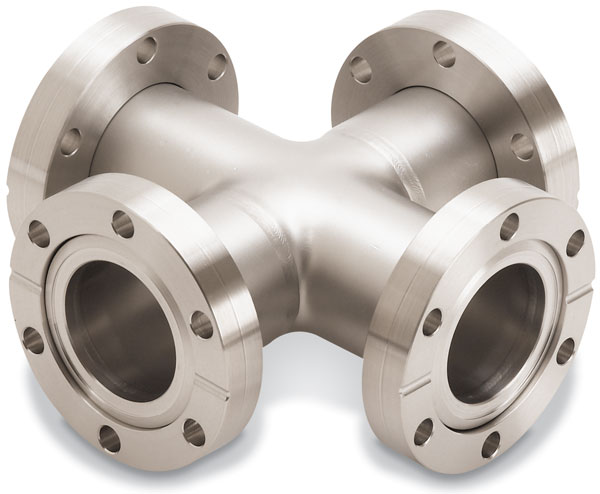 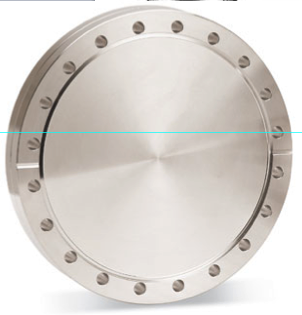 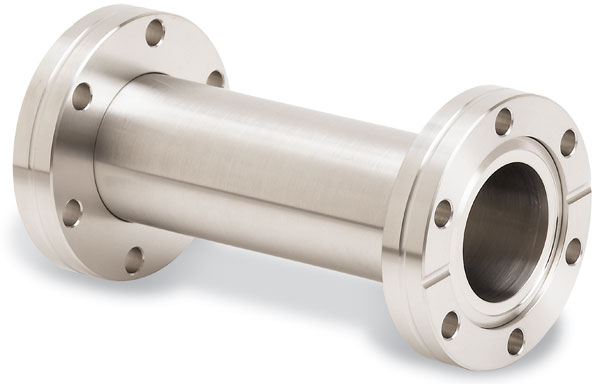 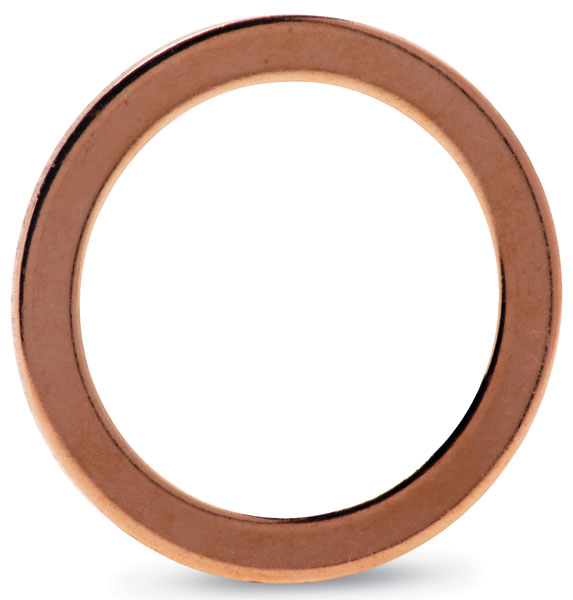 Cross
Full nipple
CF (ConFlat) flange
Copper gasket
01/02/2013
Two phase detectors
12
Cryogenic PMT
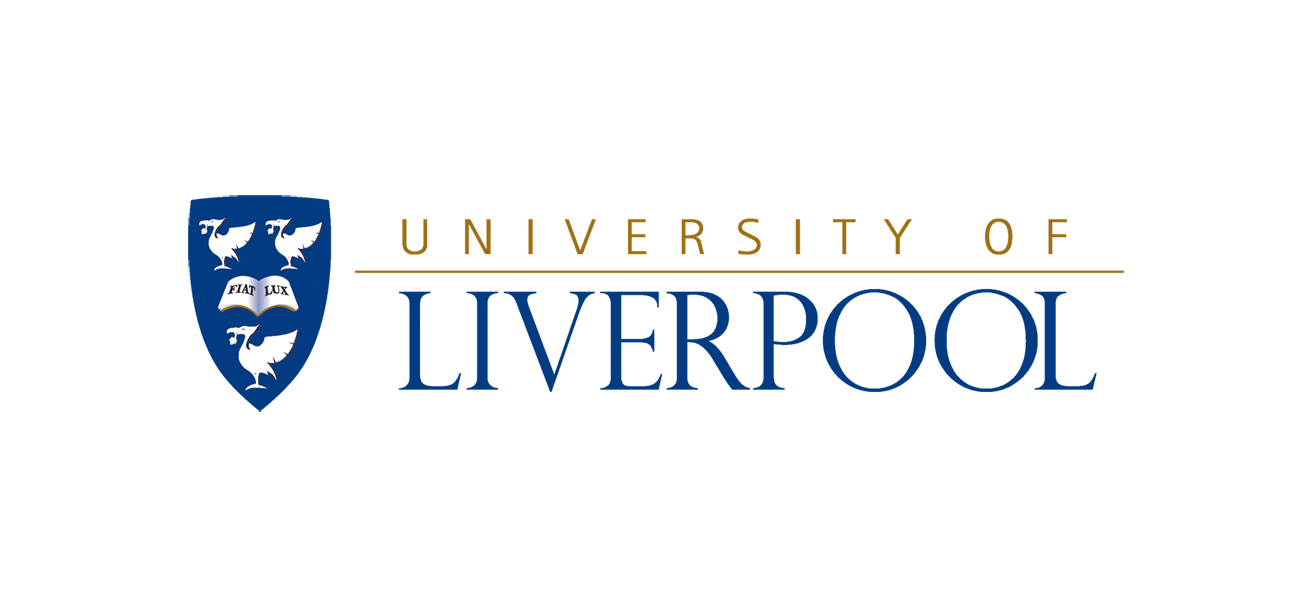 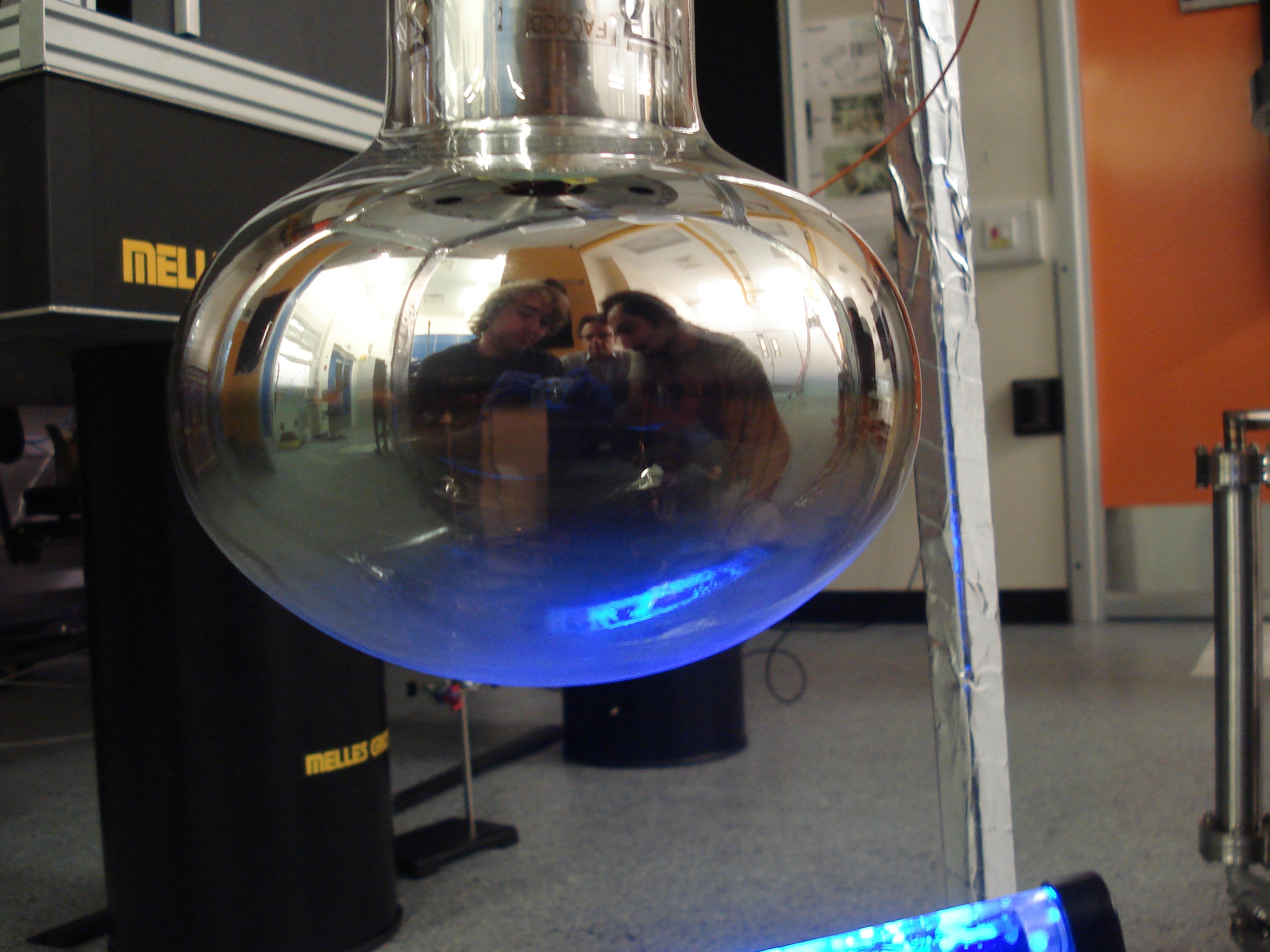 8-inch Hamamatsu R5912-02MOD  PMT (~2500 GBP). 
Bialkali photocathodes with Pt underlay (conductive material) for operation at cryogenic temperatures.
The PMT face is coated with TPB wavelength shifter. TPB absorbs 128 nm light and  reemits ~430 nm which is within the high quantum efficiency region of the PMT
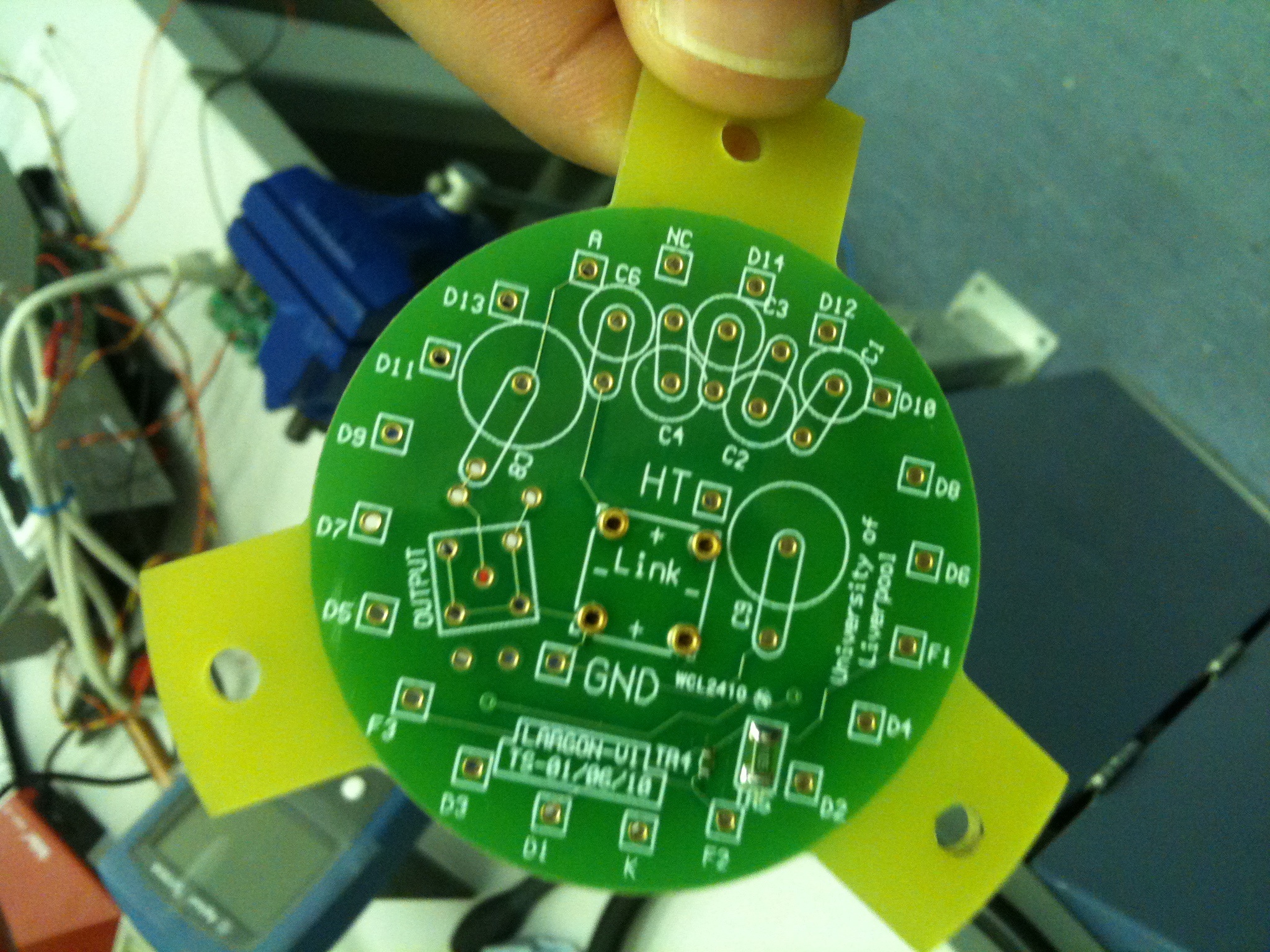 Spectral response
Voltage divider PCB
01/02/2013
Two phase detectors
13
Modeling the Detector with Pro/Eng
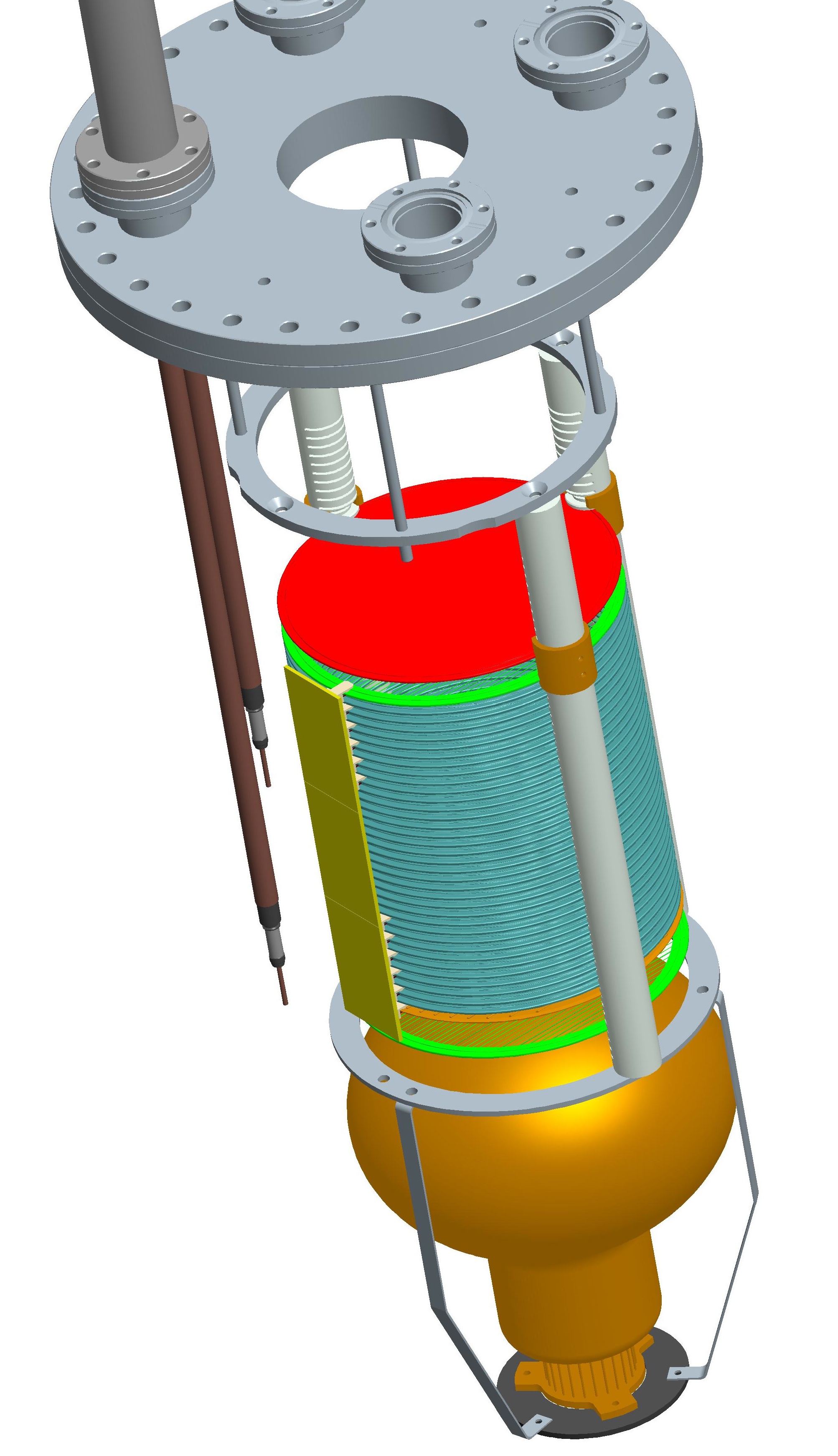 Home made HV feedthrough
Insulating Macor rods to support the structure
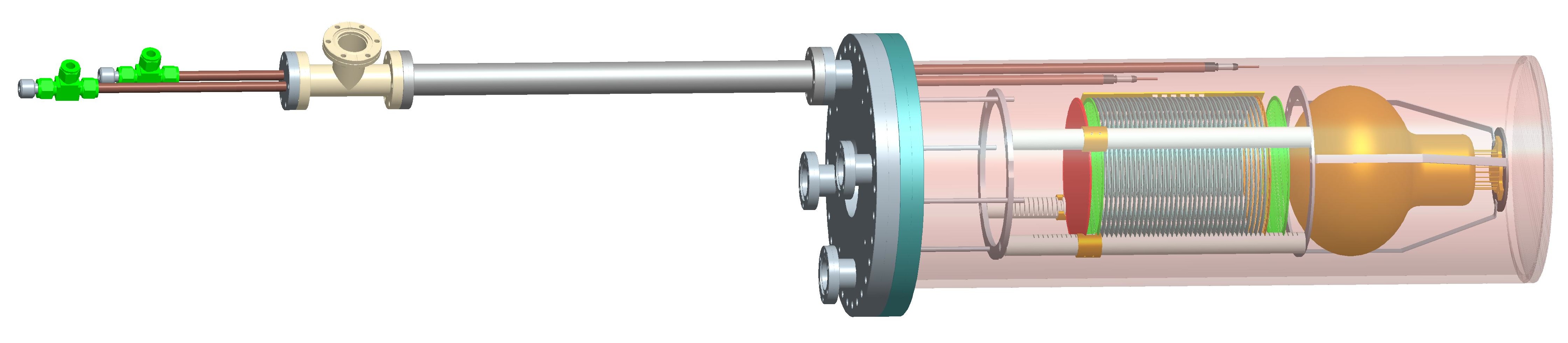 Anode polished plate
Top grid
Field shaping rings
Bottom cathode grid
PMT protection grid
8-inch Hamamatsu PMT
01/02/2013
Two phase detectors
14
Construction of the LAr Cell in the Workshop
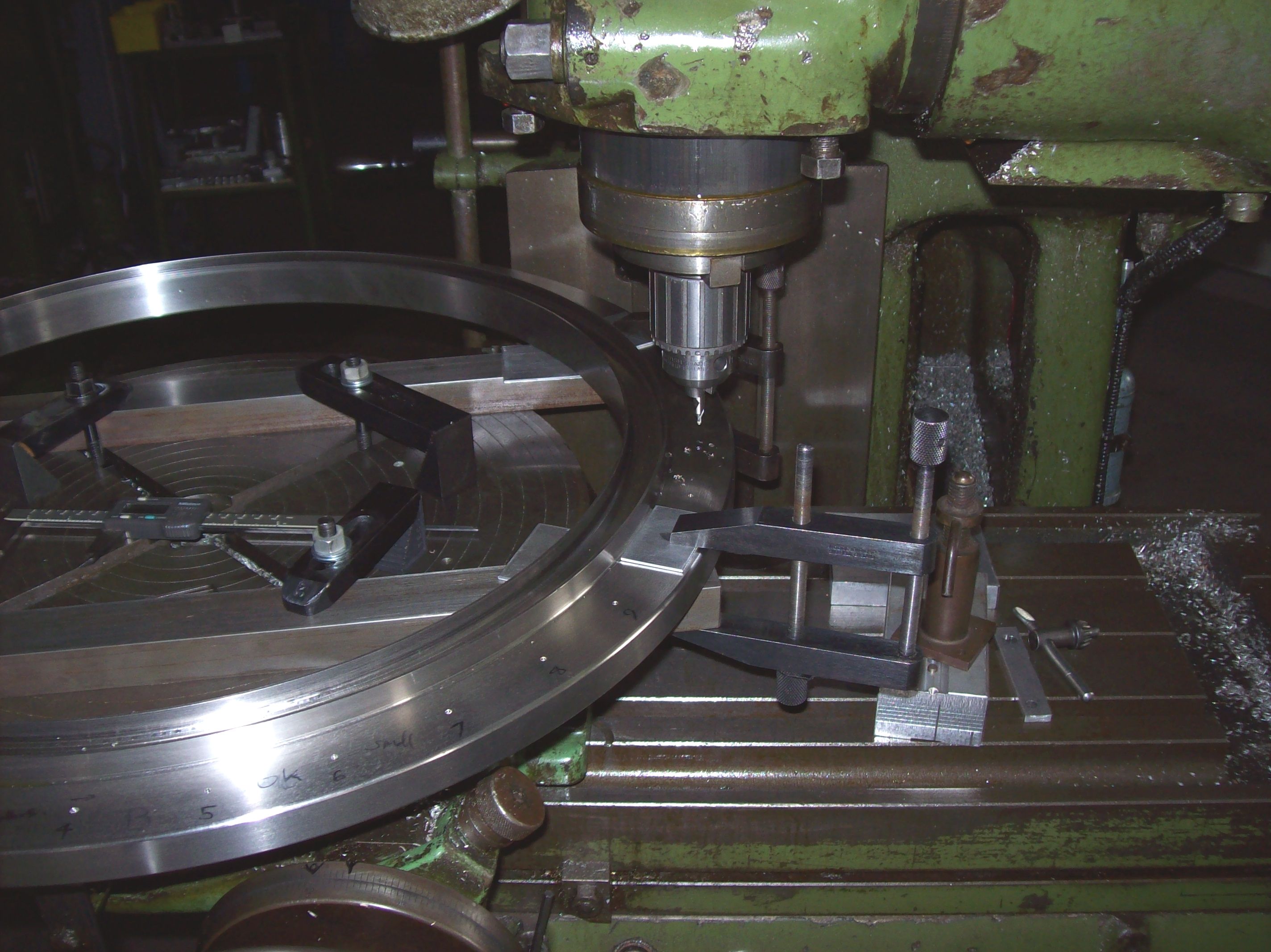 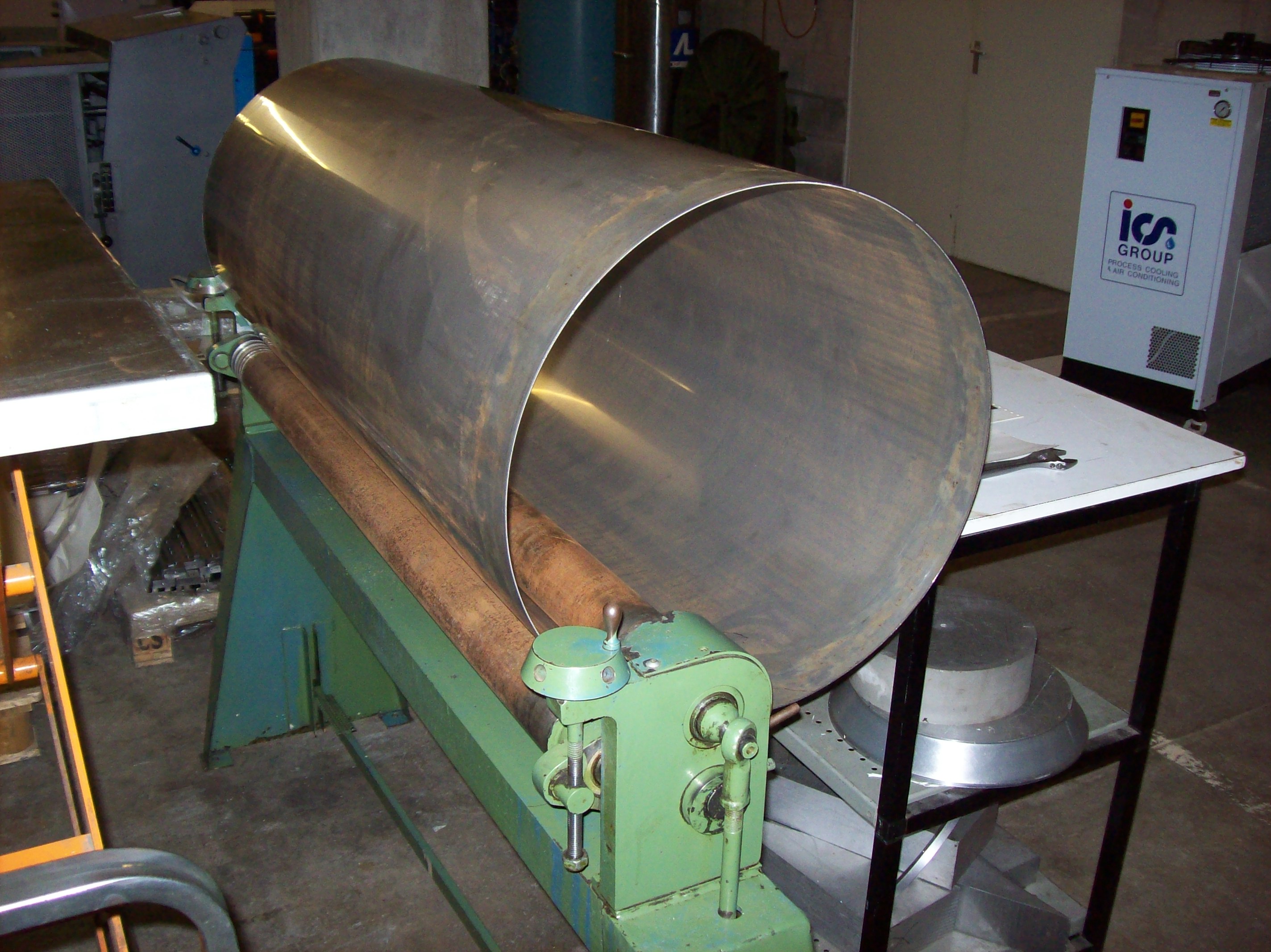 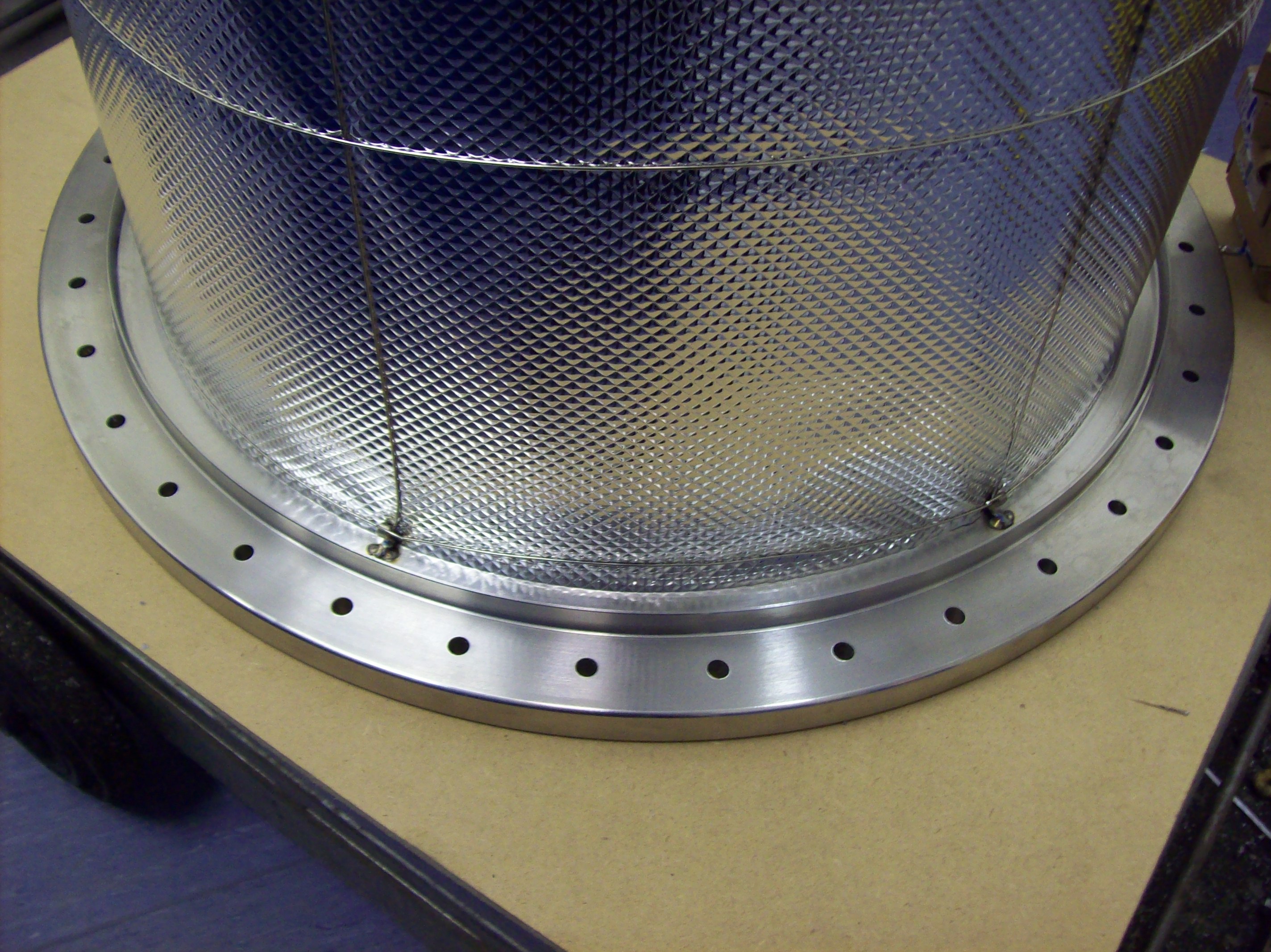 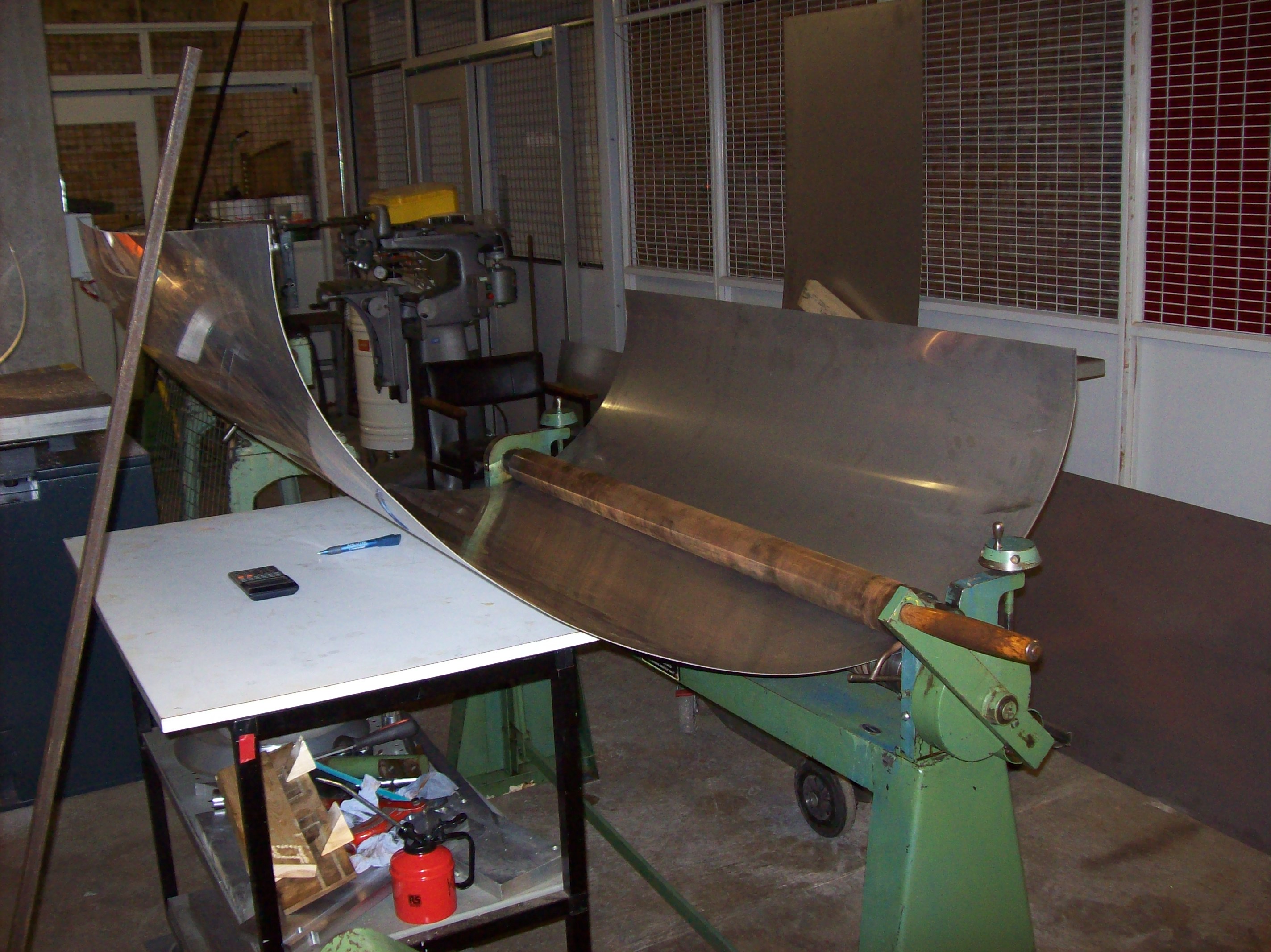 Left: Rolling the stainless steel sheet

Right: Machining the top flange

Construction by Kevin McCormick
01/02/2013
Two phase detectors
15
Construction of the LAr Cell in the Workshop
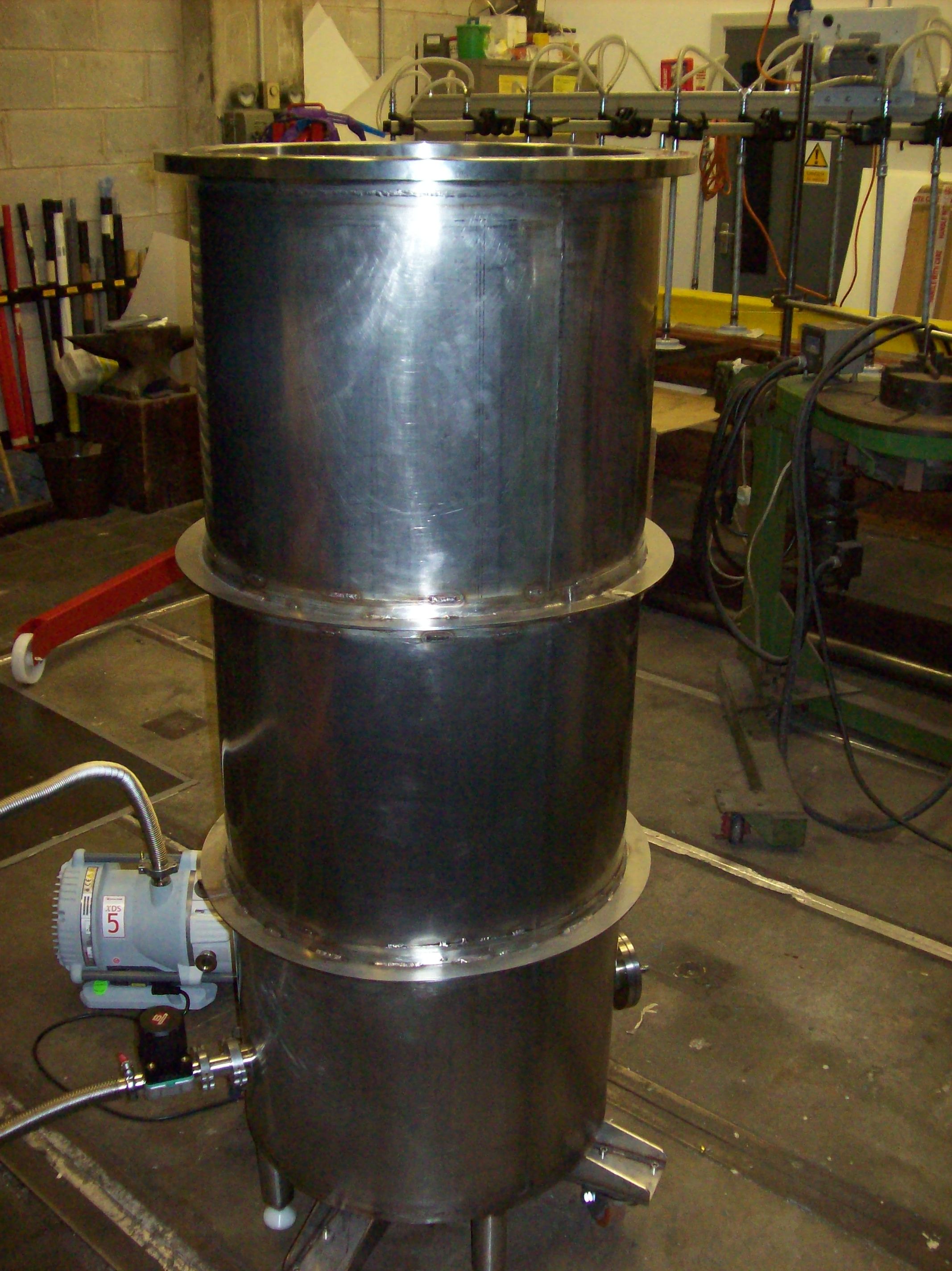 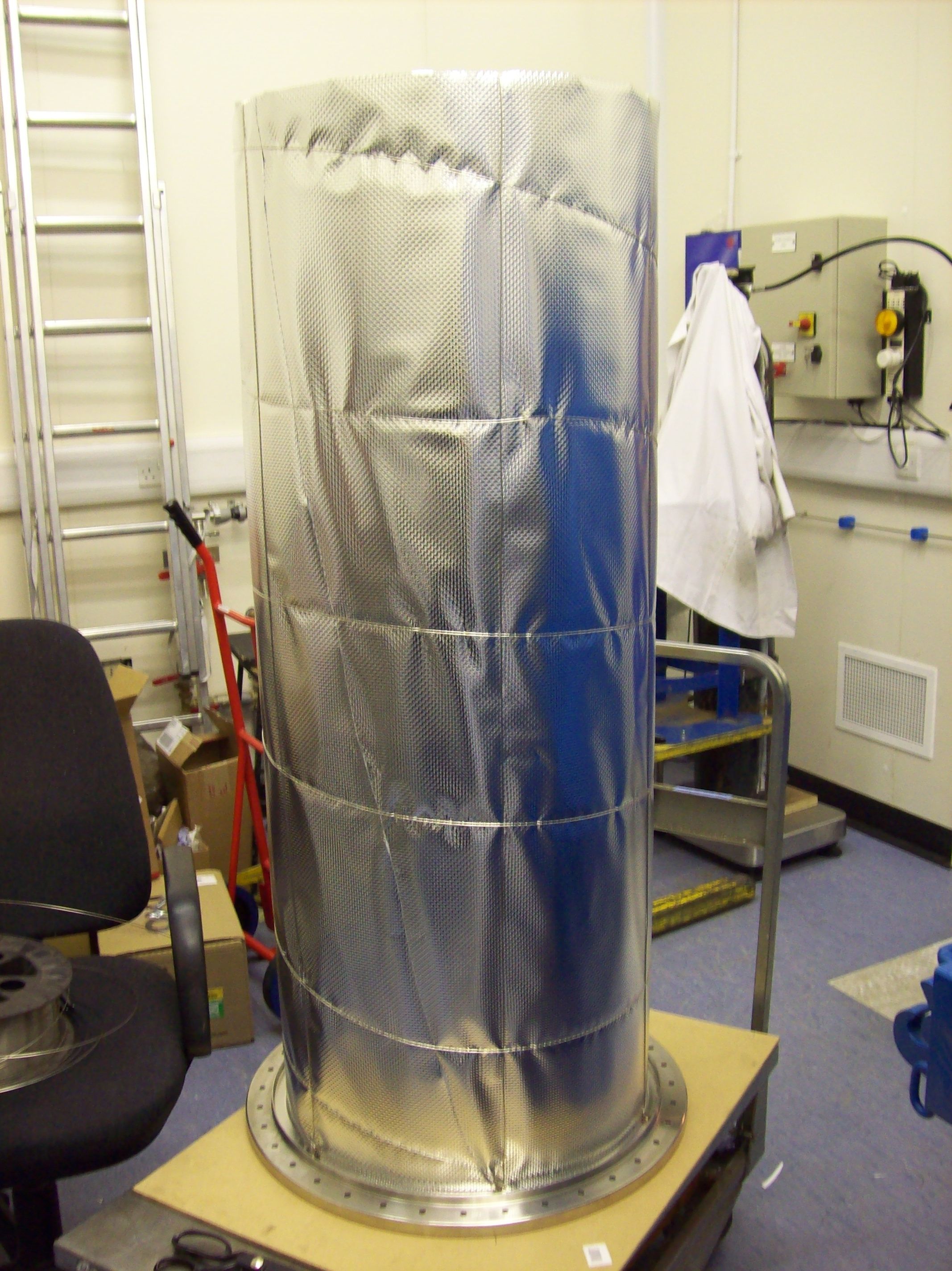 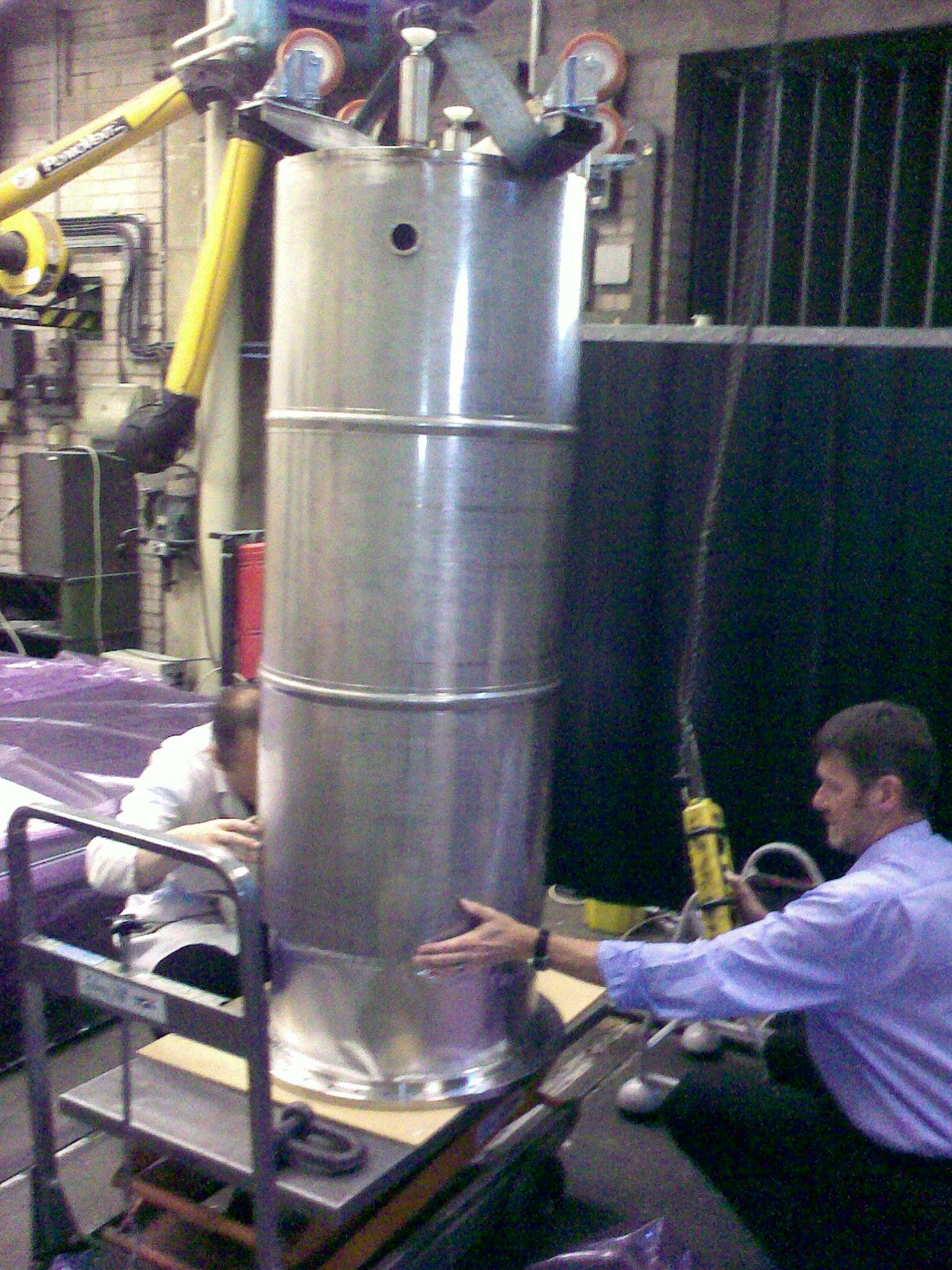 Wrapped with Mylar reflector to minimize radiation losses
All the welding performed using argon gas to avoid oxidation and achieve UHV
01/02/2013
Two phase detectors
16
The Target Vessel and Recirculation System
Development of a novel one way recirculation system using metal balls and a bellows
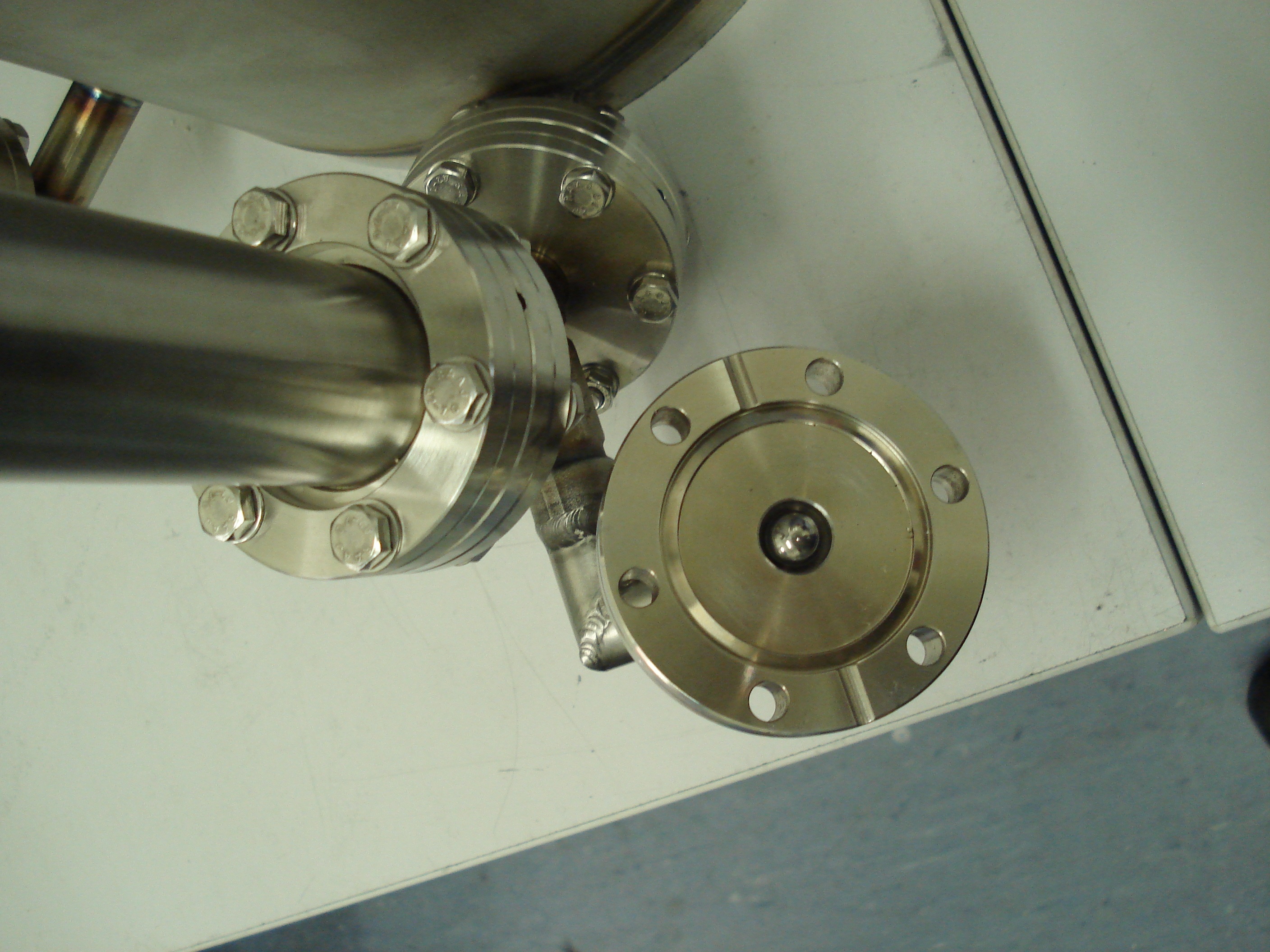 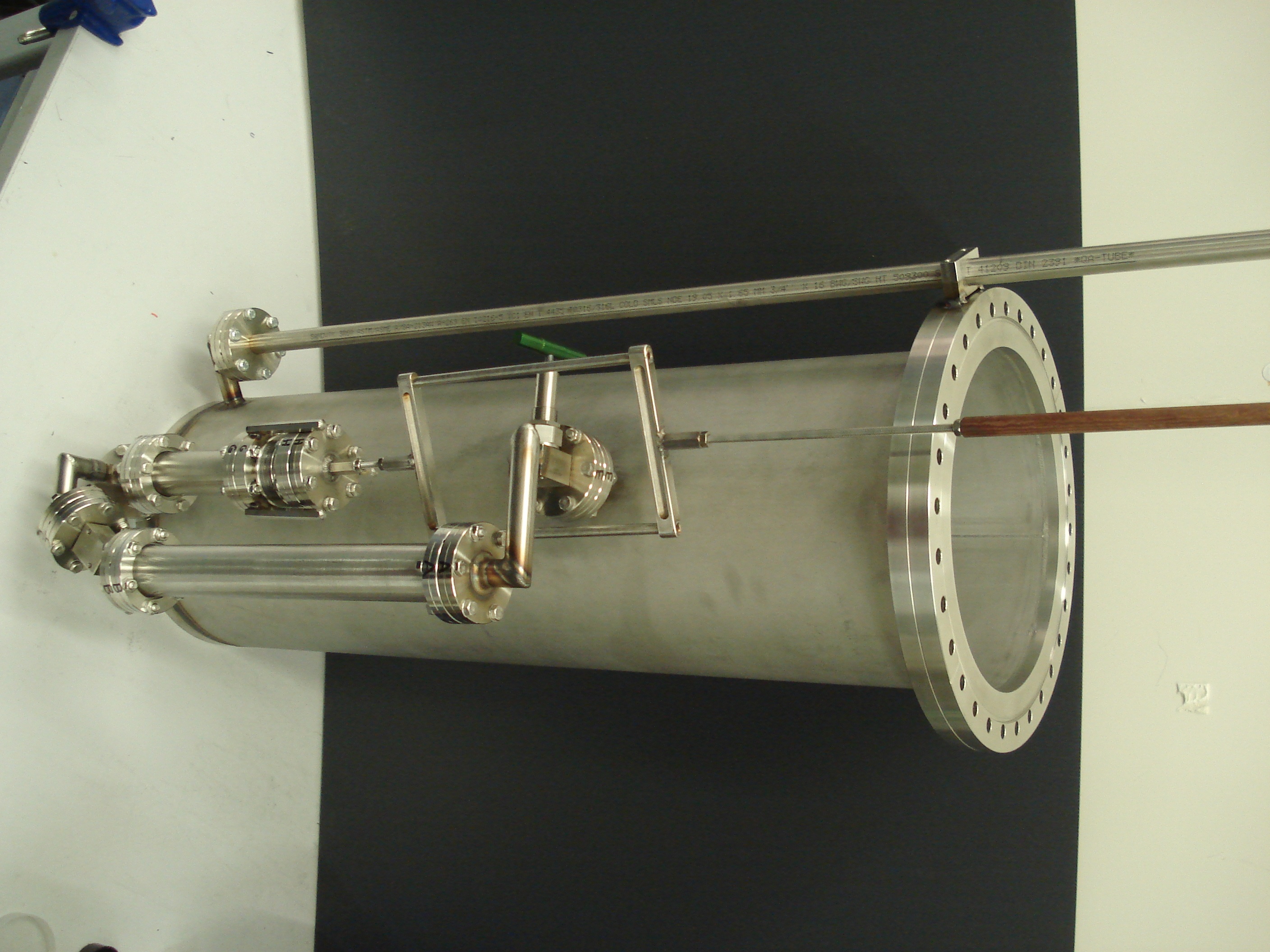 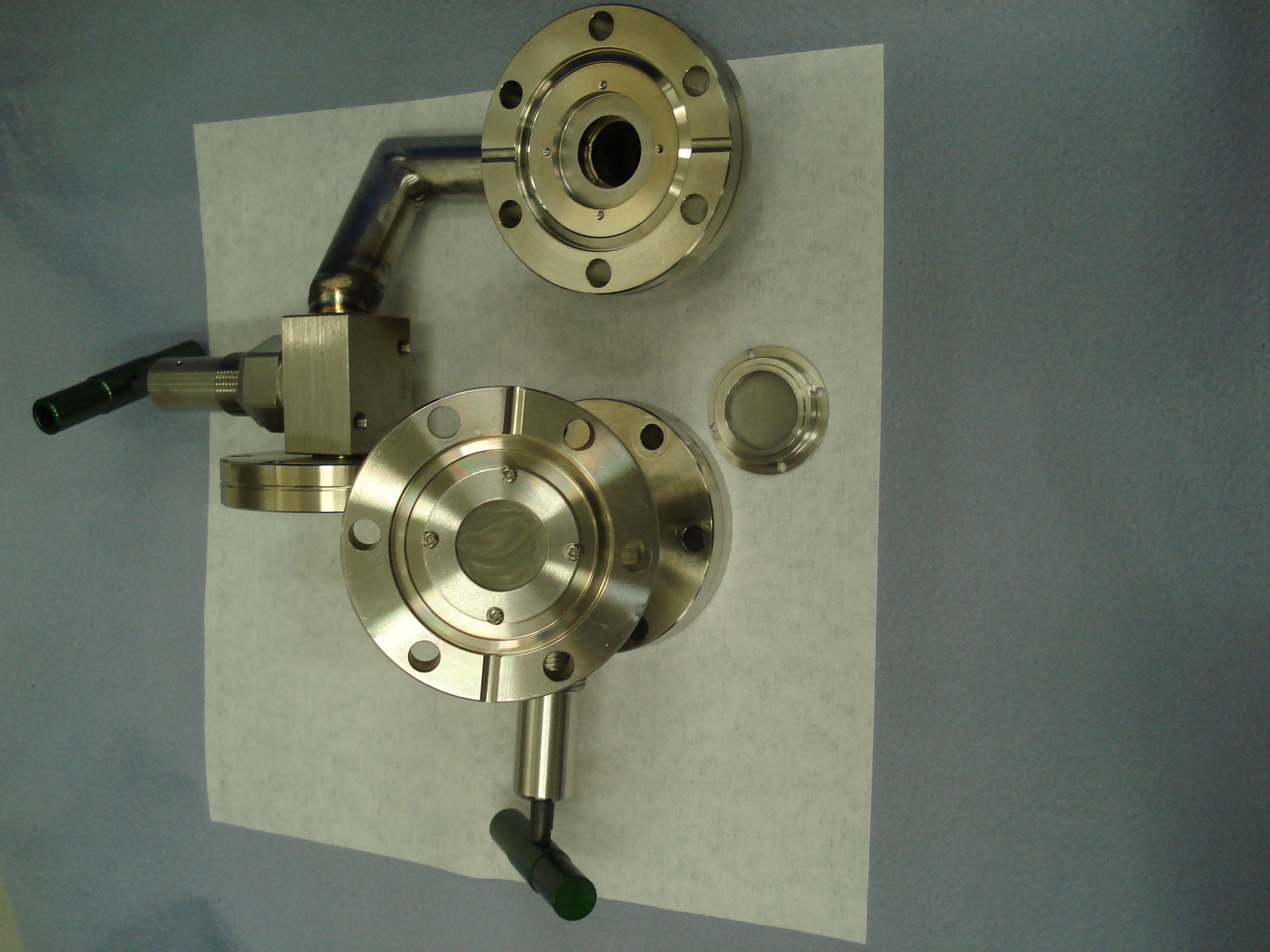 Purification Cartridge
Metal bellows
LAr feedthrough
01/02/2013
Two phase detectors
17
The Liverpool LAr Vessel – The Purification Cartridge
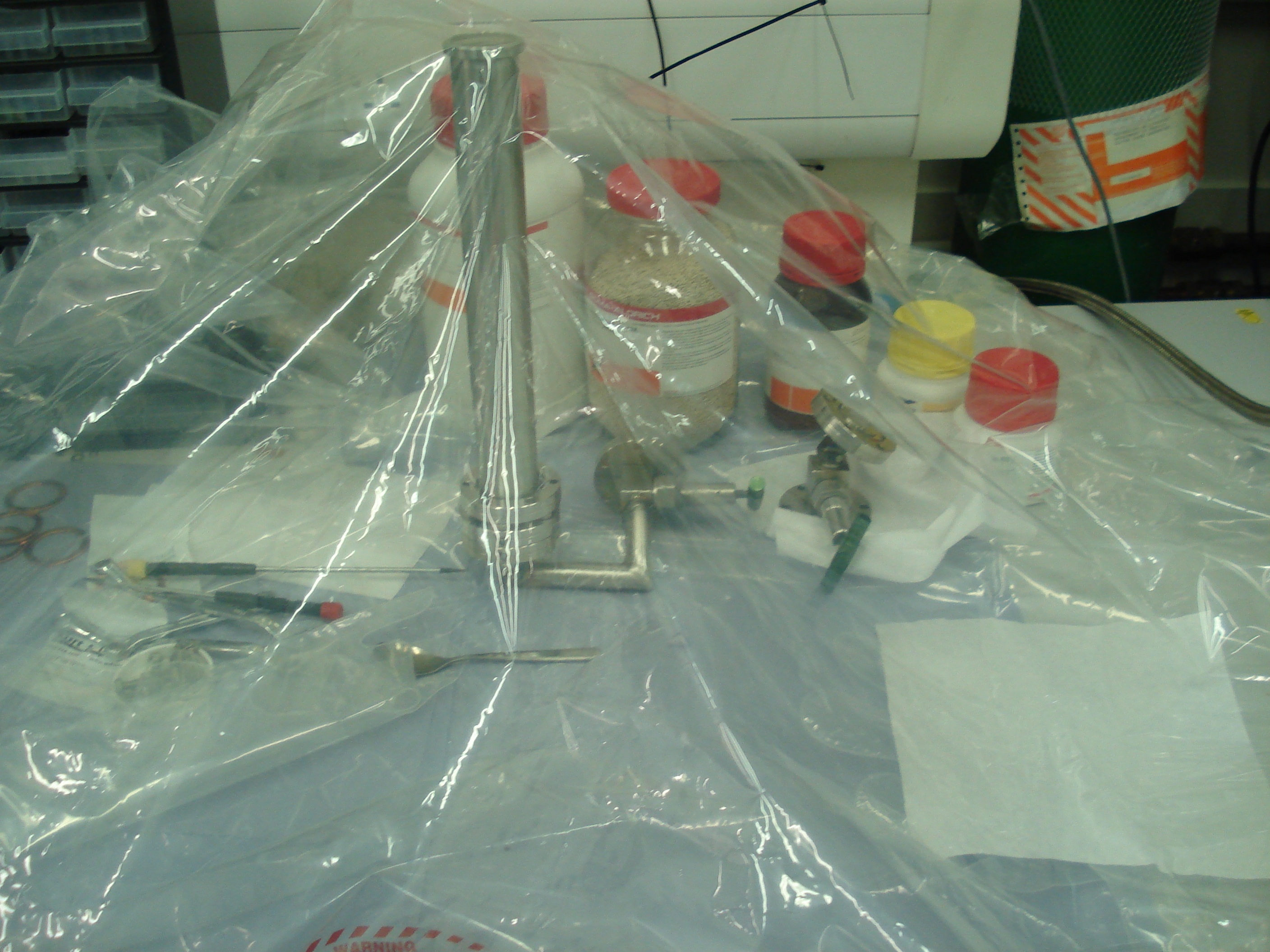 3A,4A,13X Molecular
Sieves for removing,
N2,H2O,CO2

 Copper for removing
O2 (2Cu+O2 2CuO)
Filling the purification cartridge within an argon bag in order to avoid reaction with air molecules
01/02/2013
Two phase detectors
18
Machining the Macor rods
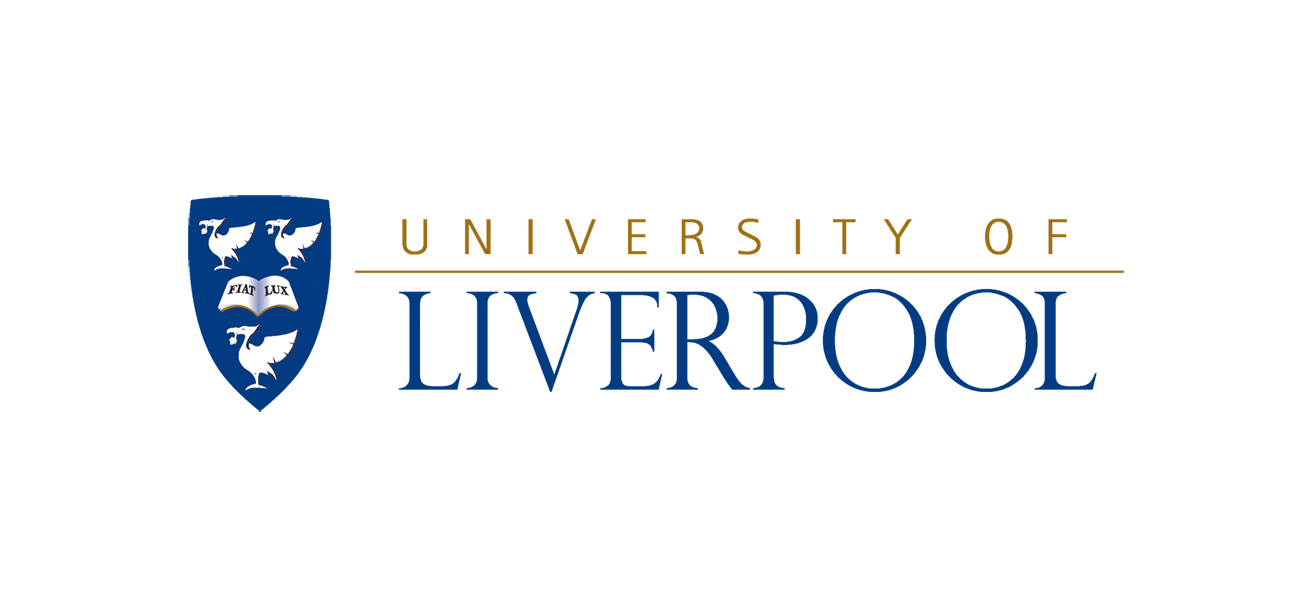 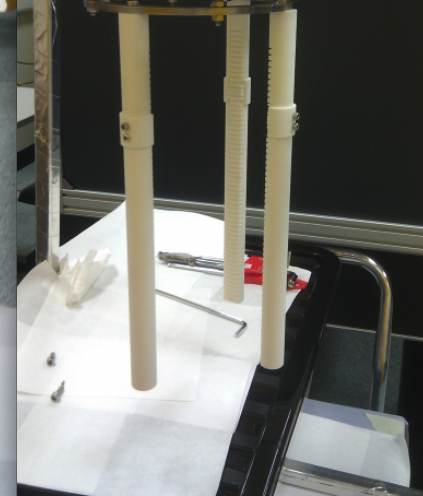 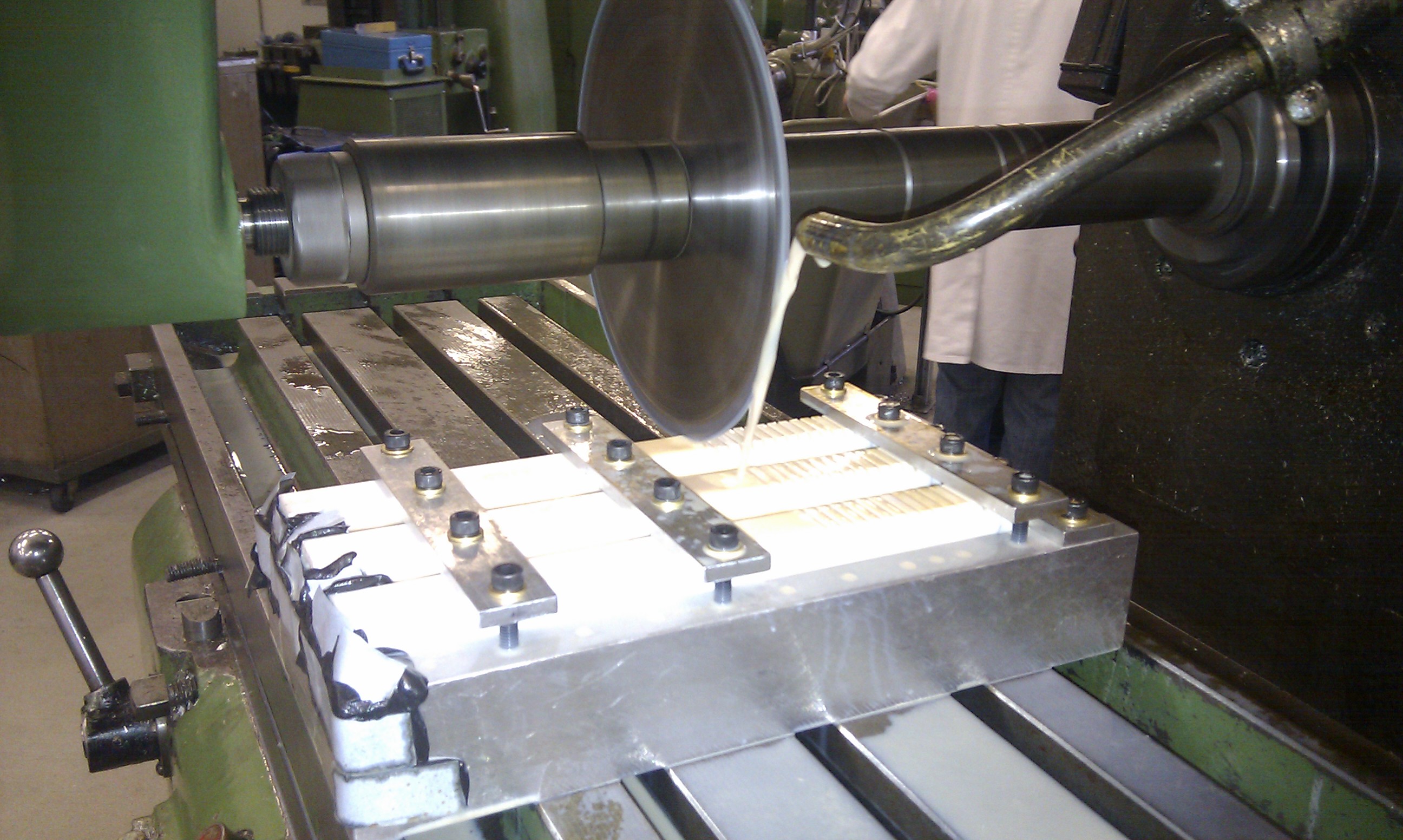 01/02/2013
Two phase detectors
19
The Liverpool Field Cage Completed
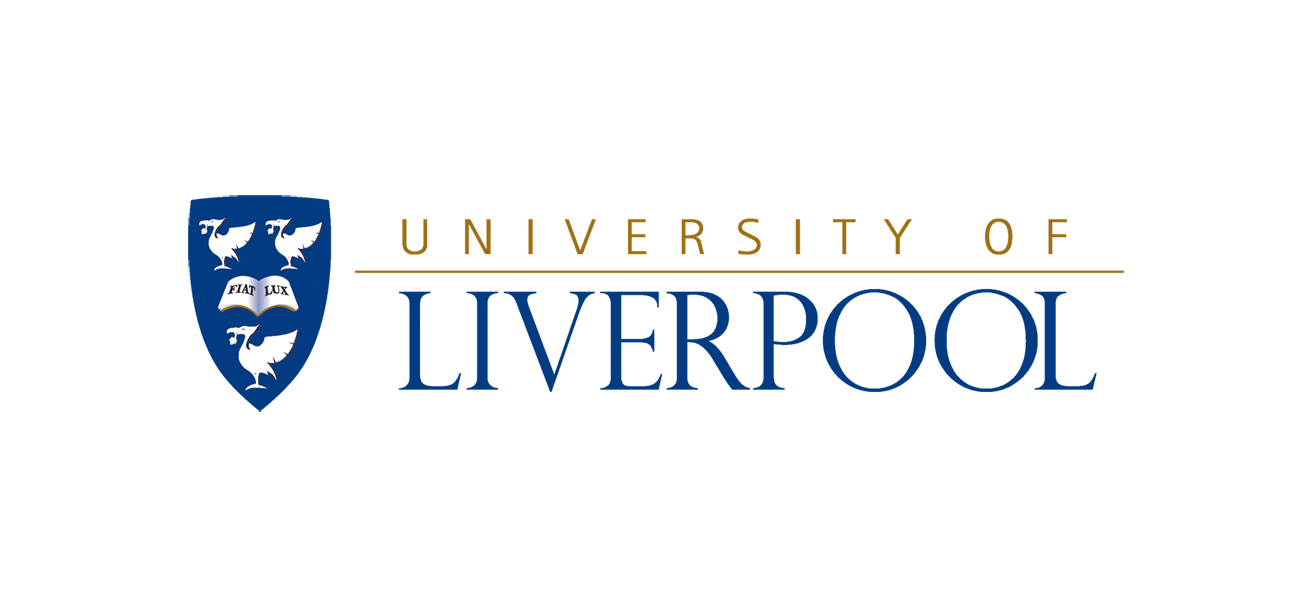 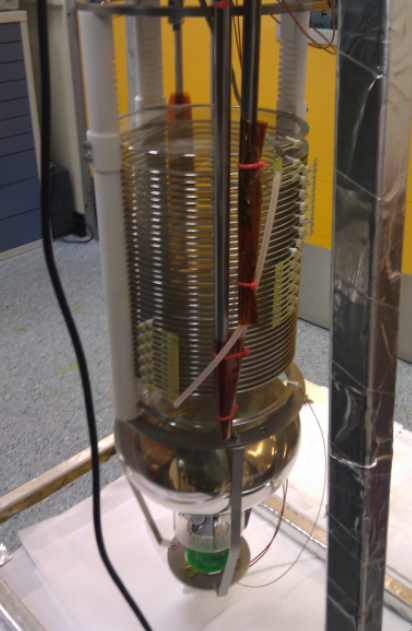 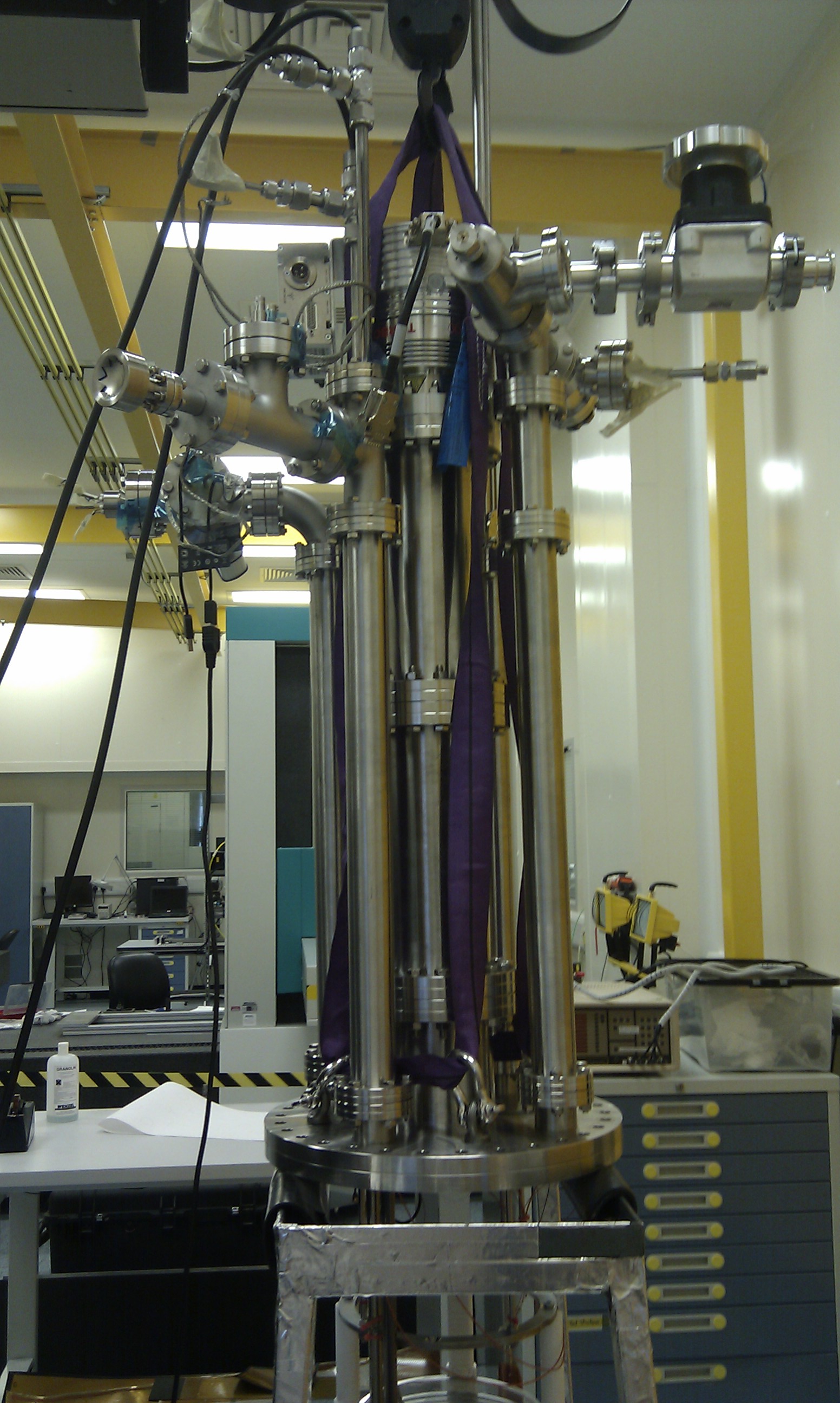 01/02/2013
Two phase detectors
20
The Liverpool LAr Lab
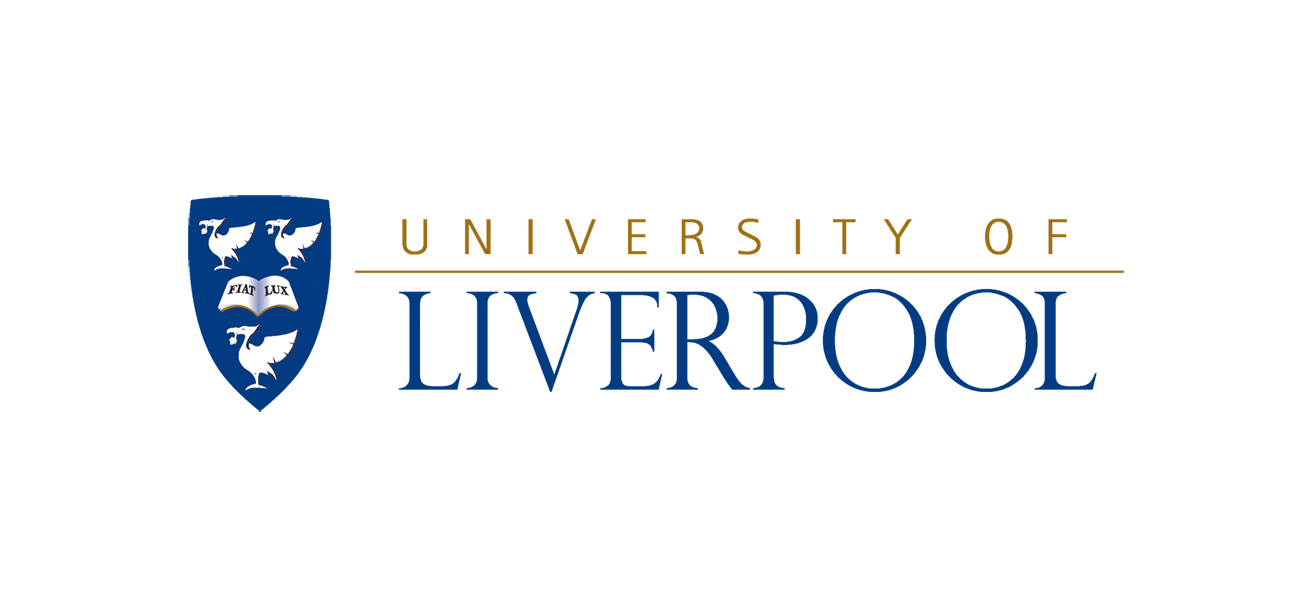 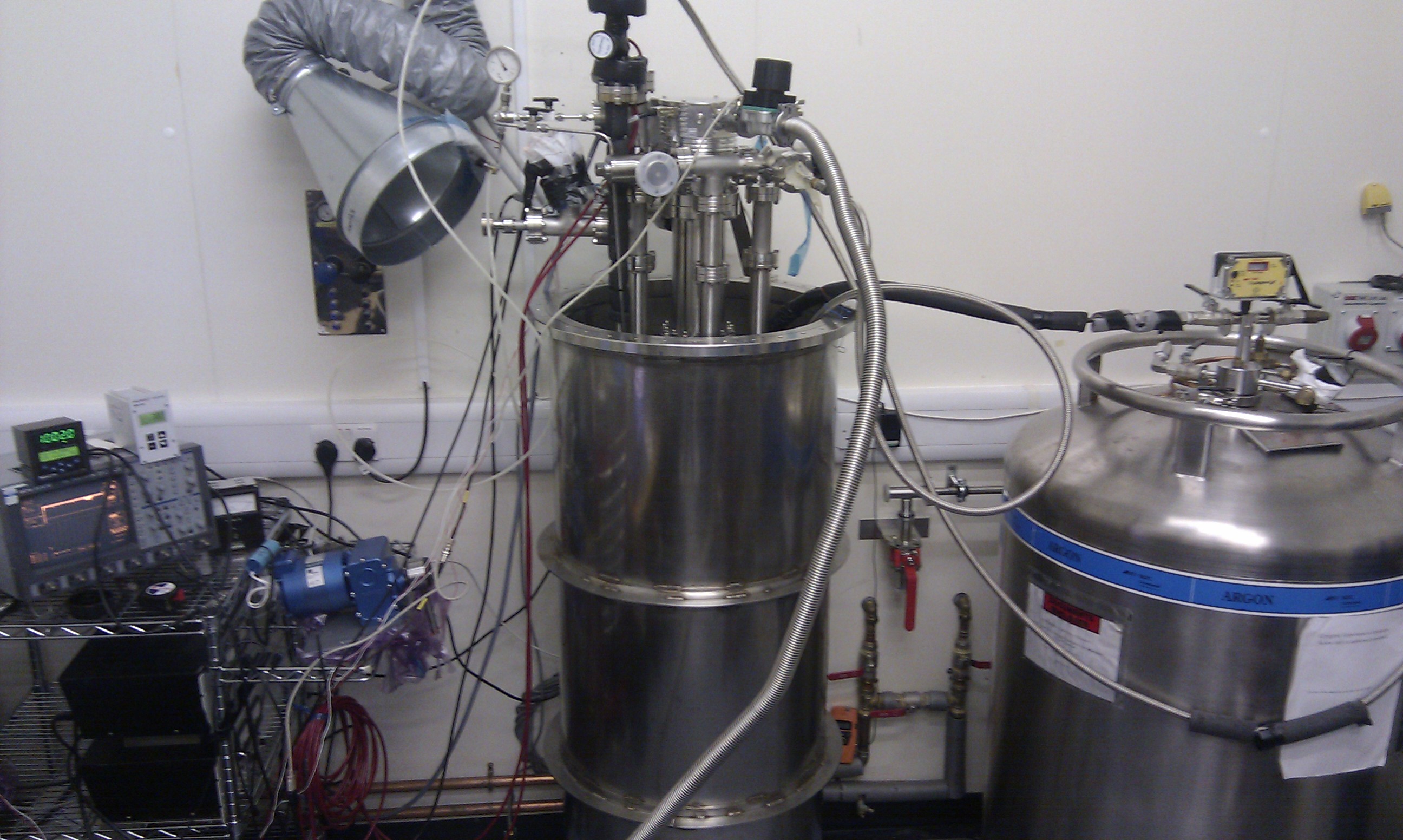 01/02/2013
Two phase detectors
21